The Mad Hedge Fund Trader“The Vaccine Put”
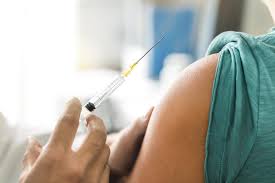 With John Thomasfrom Silicon Valley, CA, November 25, 2020www.madhedgefundtrader.com
Mad Hedge Trader & Investors SummitDecember 1-3
*A collection of the 24 best traders and managers in the world, or 8 a day*Back-to-back One-hour presentations followed by an interactive Q&A*Covering all stocks, bonds, commodities, foreign exchange, precious metals, and real estate*It’s the best look at 2021 money making opportunities you will get anywhere*An invitation wills be sent to you shortly and it is FREE to attend
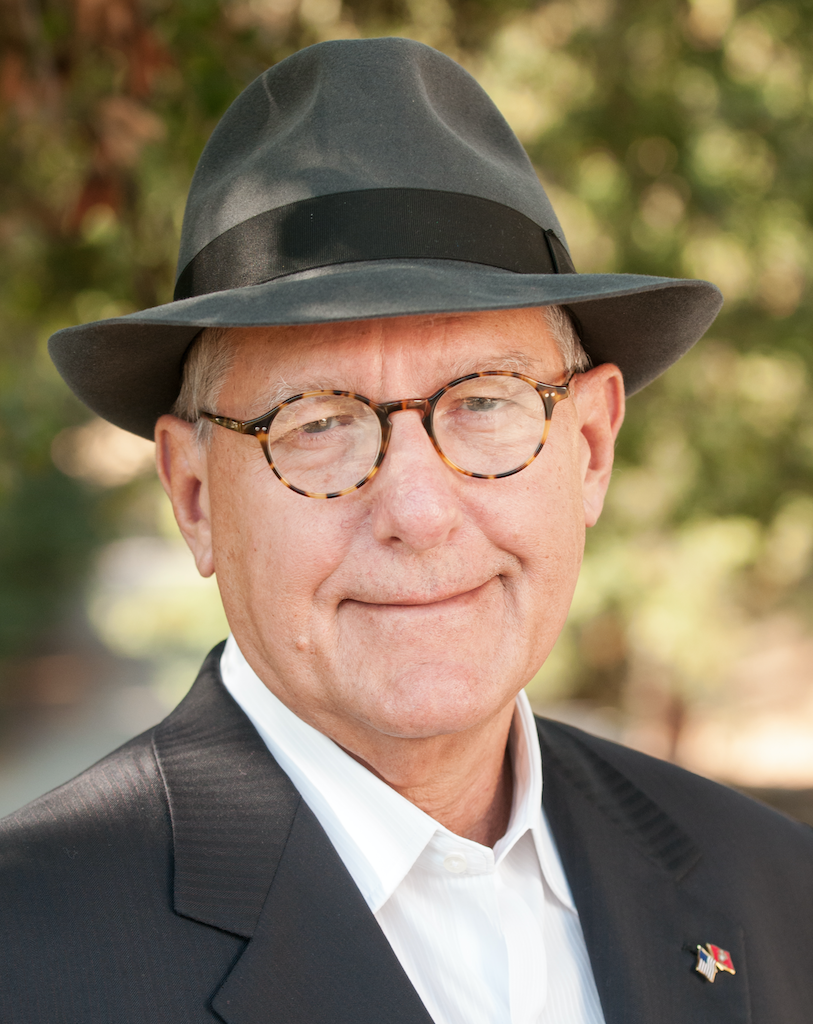 Trade Alert PerformanceNew All Time High!
*January   3.13% Final          *July  +7.93% Final*February   -6.05% Final         *August -2.08% Final*March    -5.50% Final         *September 7.95% Final*April       +4.55% Final         *October +1.51% Final*May        +14.19% Final       *November +20.50% MTD*June        +10.38% Final      *December +4.97% Final*Year to date +56.53%compared to +5.4% for the Dow Average*+412.44% since inception, a new all time high*Average annualized return of 37.24% for 11 years, new all time high
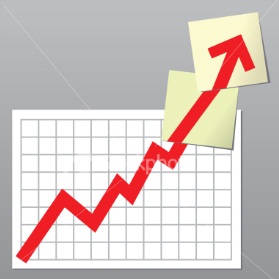 Portfolio Review80% Cash in Melting Market
Expiration P&L+61.90 YTD
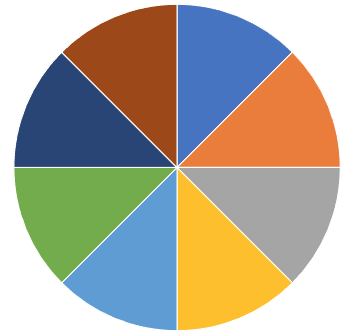 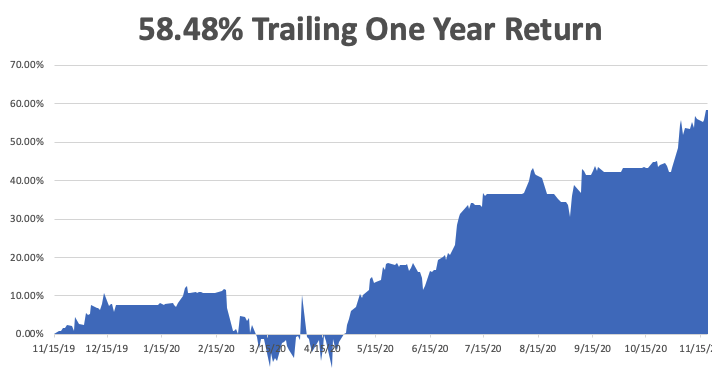 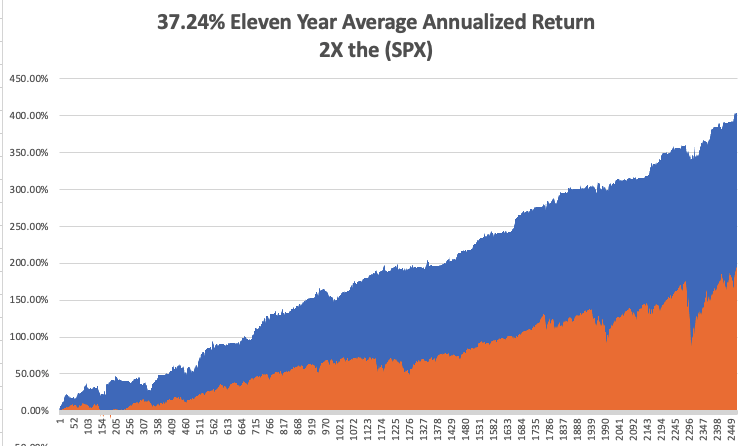 GTD 11 Year Daily Audited Performance
The Method to My MadnessThe Roaring Twenties are Here
*Market has flipped from the election to Covid-19 as the main concern, and Pfizer has brought us a game changer-Stocks could gain another 10% by yearend after a 5% correction*It’s now all about a global economic recovery and “RISK ON”, but we are now waiting for the next dip which Covid-19 will give us*2020 was only a short-term dip in a 20-year bull market that may have another decade to run*VIX collapse from $41 to $20 has cut the potential profit callspreads by more than half*A bond shorts are back on the table after a $7 rally*Perennial dollar weakness will give us opportunities tobuy foreign currencies, commodities, and emerging markets
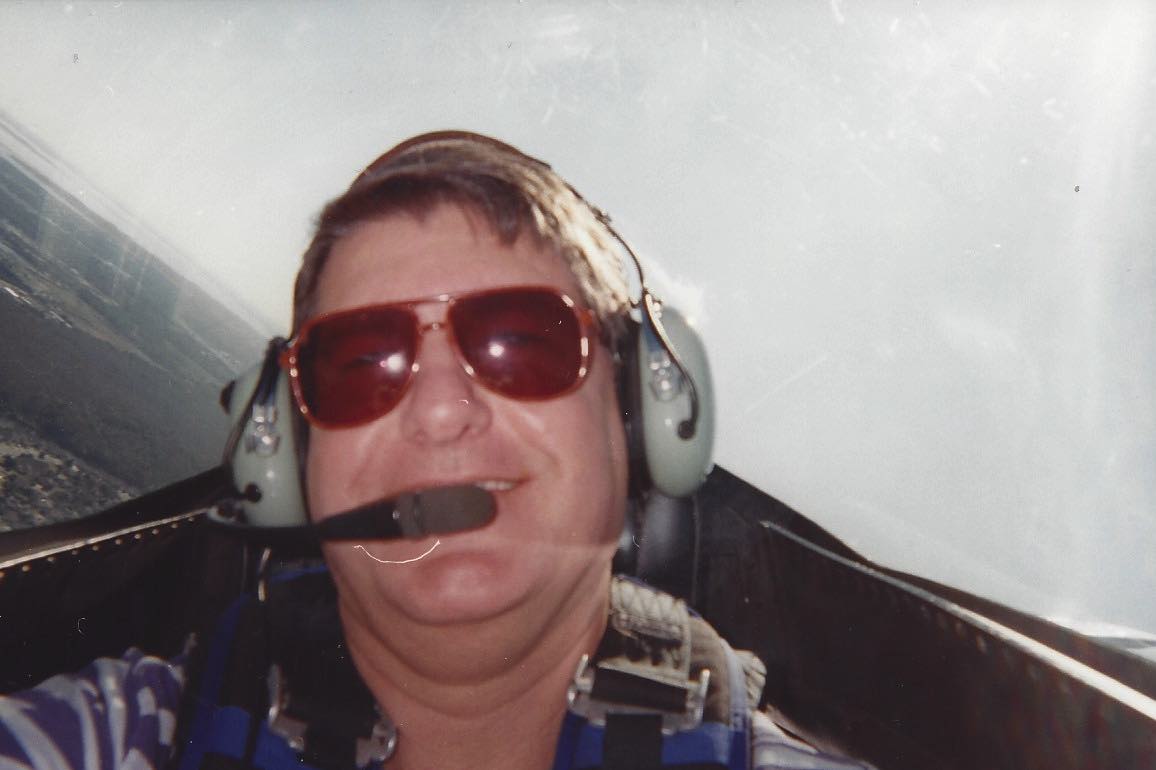 My Friend Janet Yellen
*My former UC Berkeley economics professor has been appointed Secretary of the Treasury by the Biden administration*As a former Fed governor and academic she is the mostqualified Treasury Secretary ever appointed*While Fed governor, Janet implemented five years of near recordeasing, thanks to the absence of inflation. Dow up 500 on the news*As president of the San Francisco Fed she gained insights intothe effect of technology on the financial system*As a former student John Thomas will be an informal advisor to Secretary Yellen, as are he other favorite students
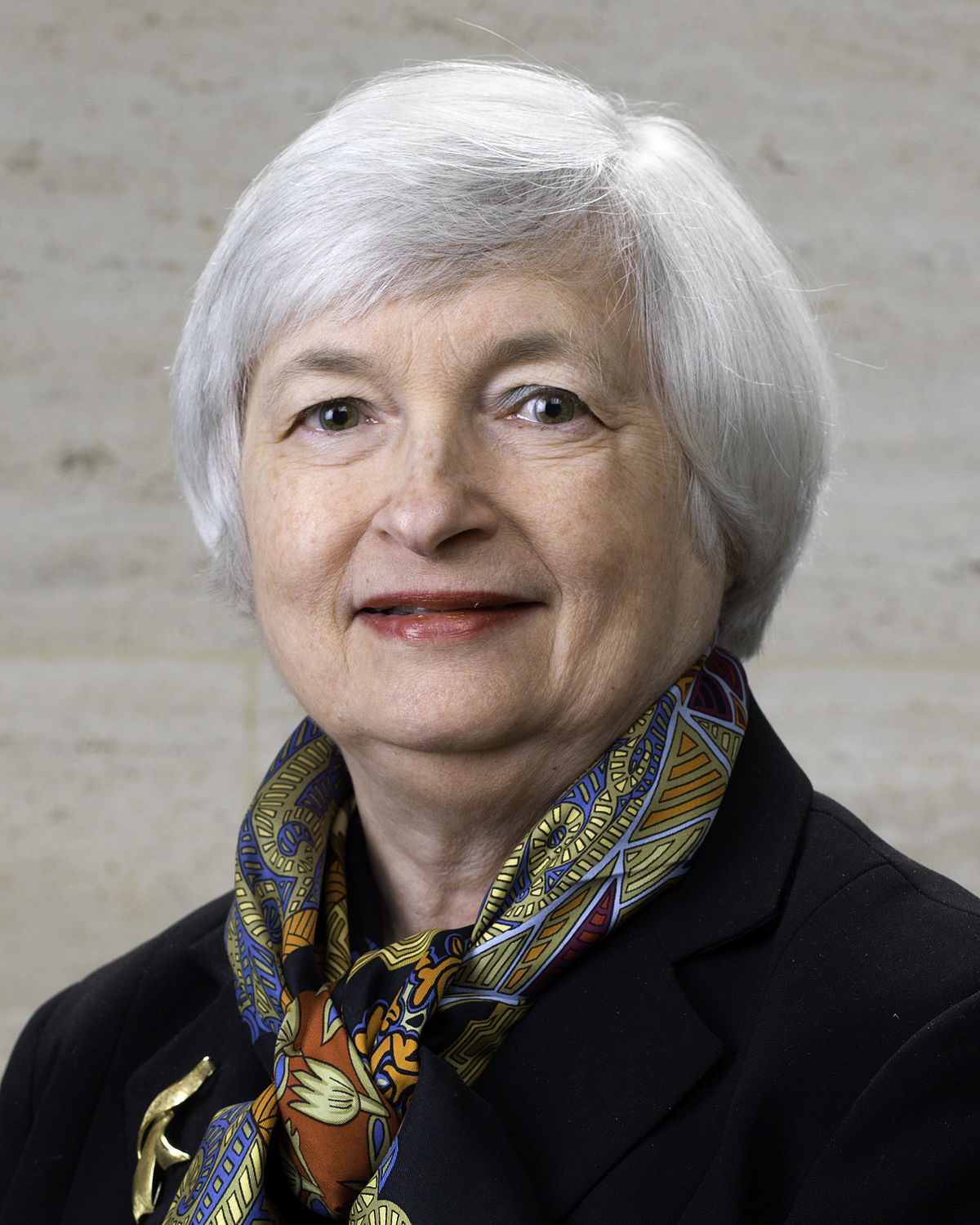 Corona Update – The Priority List
*Pfizer, Moderna, and AstraZeneca vaccines puts end to the pandemic in sight and there are vaccines from three other companies to come*US cases top 12 million, deaths at 270,000,000 and are still rising at 2,000 a day, and could reach 300,000 by yearend*US capacity to vaccinate now at 20 million a month, and these people go first:4 million military20 million health care workers53 million over 6560-80 million essential front line workers100 million preexisting conditions*If you're not in one of these groups you can forget abouta vaccination in 2021, unless production is vastly speeded up*Russia and China are already vaccinating large numbers now?
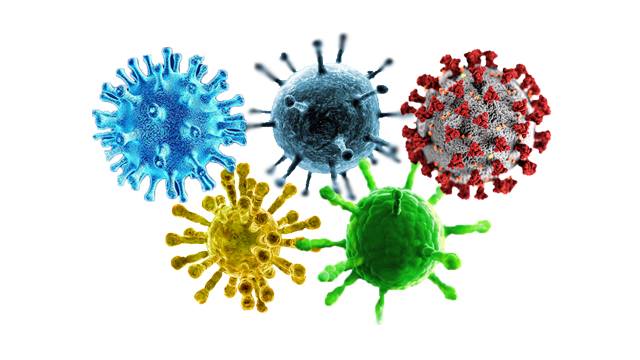 Targeting 300,000 cases a day by end 2020
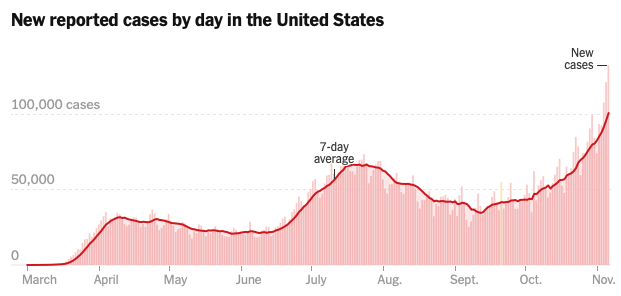 The Mad Hedge Profit PredictorMarket Timing Index-Bottom of Range-at to a “BUY”An artificial intelligence driven algorithm that analyzes 30 differenteconomic, technical, and momentum driven indicators
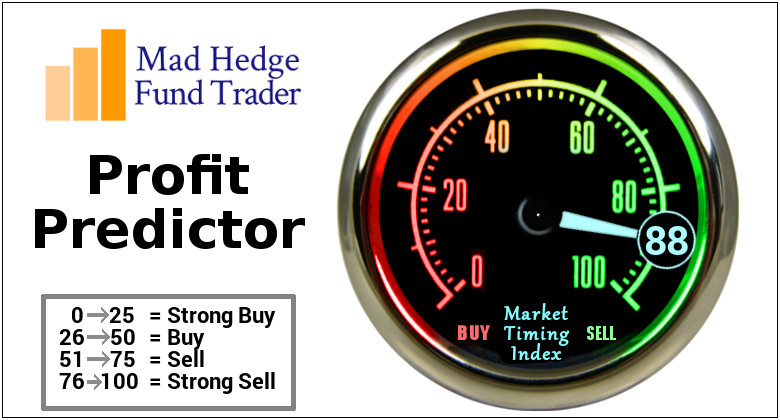 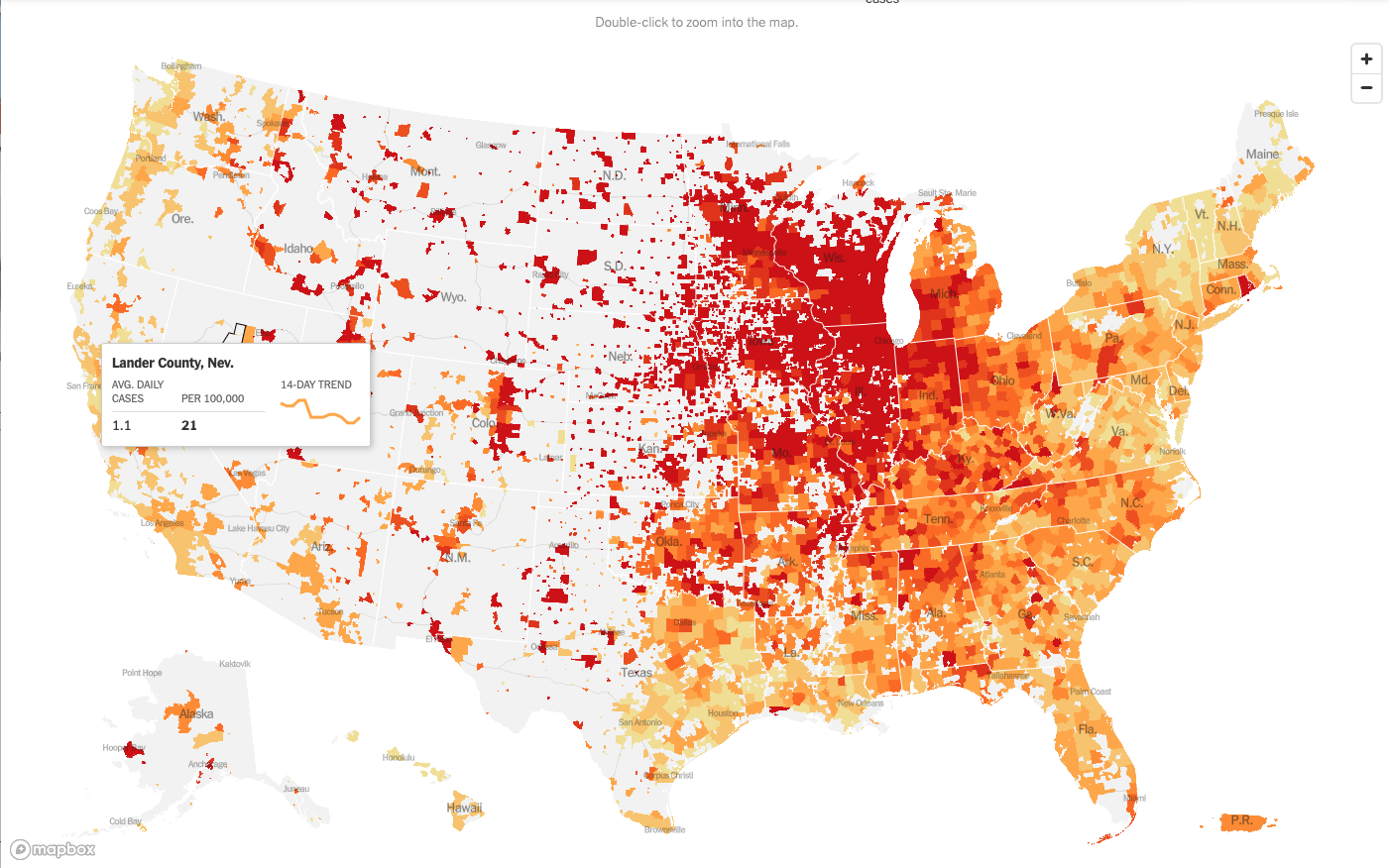 The Mad Hedge Profit PredictorEntering “SELL” Territory
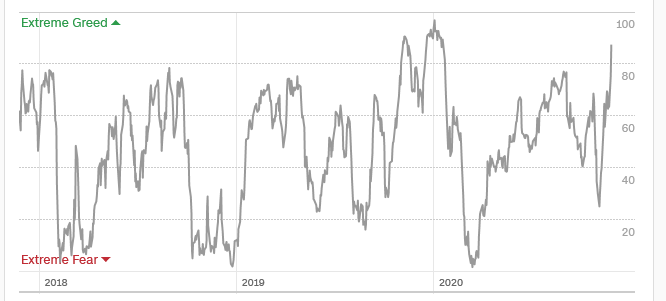 SELL
BUY
The Global Economy – Turning Mixed
*GDP is looking at a dip in Q1, but will bring in a robust 5%-6% for full year 2021, making it the best growth year in 35 years*Weekly Jobless Claims increase by 31,000 to 741,000, continuing claims are at 12 million, long term unemployment is soaring*50% of Business Travel Will Never Recover, says Bill Gates. The cost savings for companies are just too great*US Manufacturing Output Rose in October, up 1.0%, taking us to a suddenly mixed picture about the economy. *US Consumer Confidence Cratered in November, from 81.8 to 77, thanks to exploding Corona cases *American Consumers are Loaded with Cash, after enduring a spending diet that is approaching a year, some $2 trillionwhich will mostly go into stocks. It’s like a second QE
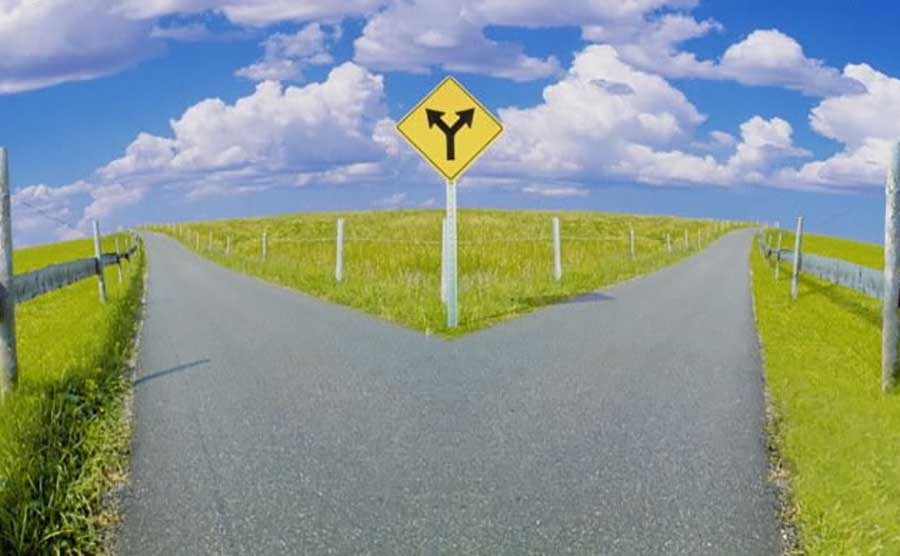 Weekly Jobless Claims – Flatlining at record highs +778,000
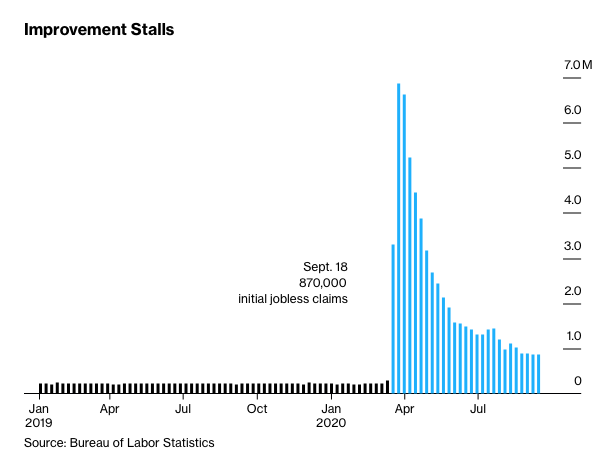 The Bill Davis ViewA $1,500 Upgrade for the Mad Day Trader Service
Stocks – Uncertainty: Gone!
*The election delivered the best possible result for the stock market, with gridlocked government*Stocks are looking straight through the pandemic to the other side of the recovery*After some much needed back and fill, stocks could add another 10% by end 2020 after a 5% correction. Individuals have saved $2 trillion in 2020, most of which is going into stocksTax Loss Selling has been written off. Republican control of the Senate makes a substantial tax increase impossible, so no there is reason to sell*Reopening stocks soared, while stay at home ones crashed. Economic recovery stocks have only just begun a prolonged multi-year bull move*Pfizer vaccine means that ‘high touch’ stocks like movie theaters, gyms, cruise lines, concert organizers will be back in business by summer*Use every dip to BUY, it’s a 100% “RISK ON” market*In 2021 both tech and recovery stocks run, meaningeverything goes up*We could be entering a wide $2,700 - $3,600 range until the election
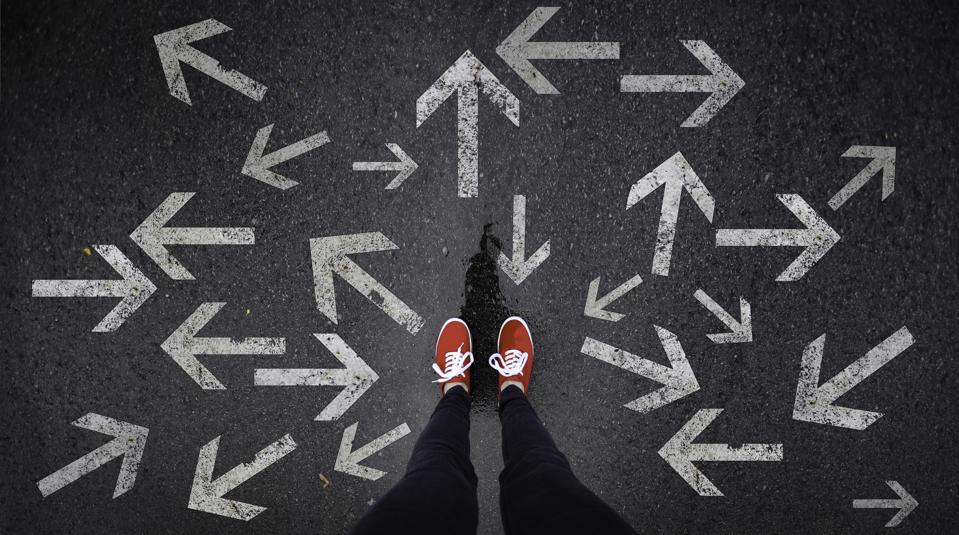 S&P 500 – Everything Worked!stopped out of long 7/$320-$330 bear put spread  took profits on long 6/$235-$245 bull call spread
New Highs
You are here now
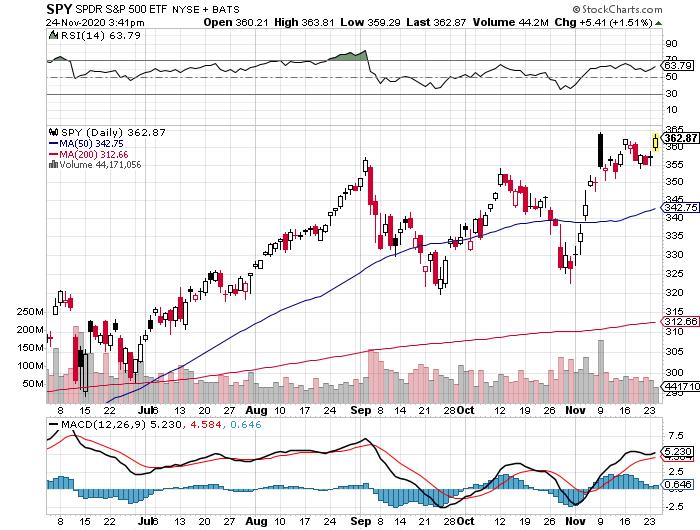 The Bottom Held320
ProShares Ultra Short S&P 500 (SDS)- a Great Hedge for long stocks and bondsLong 2X position has a hedge against longs and bond shorts
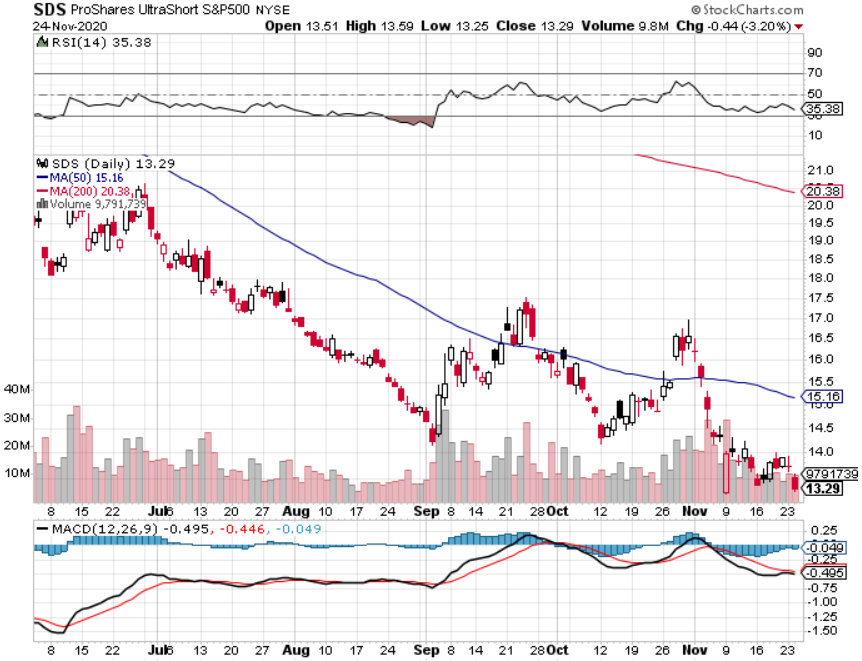 (VIX)-Crash!
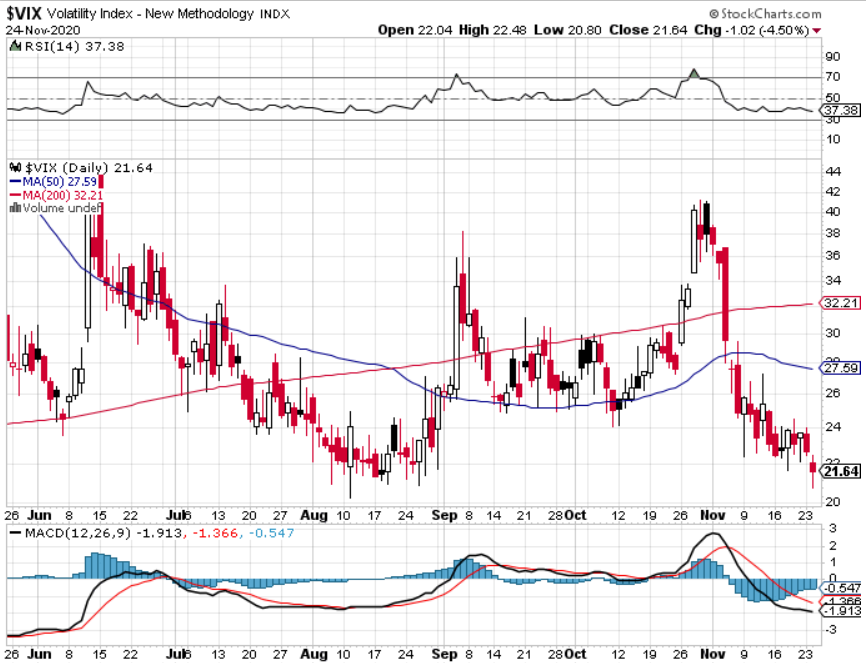 (VXX)- Sell Rallies-Down $85 to $26 from topstopped out of long 1/2021 $16 putsstopped out of long 1/2021 $24 puts
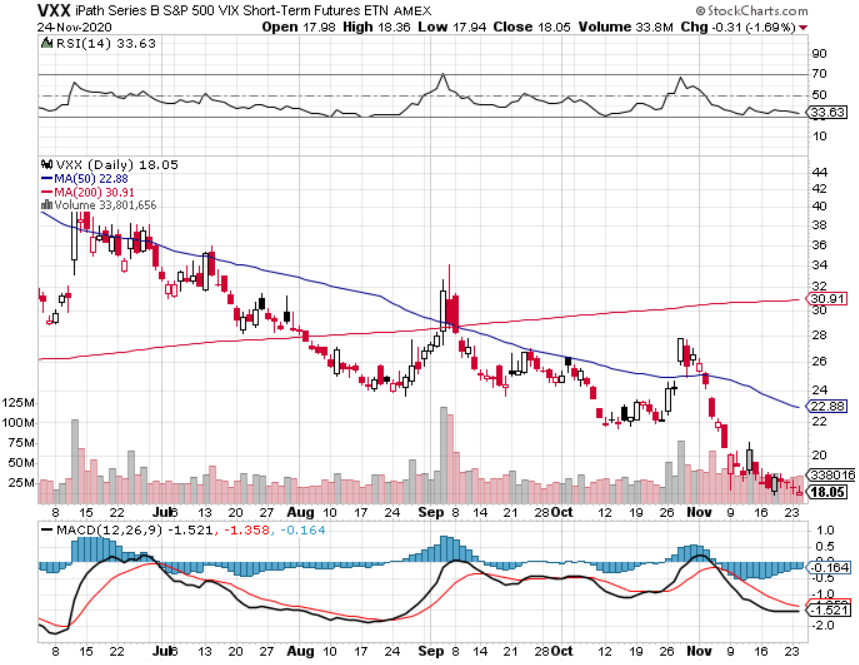 Dow Average ($INDU)-
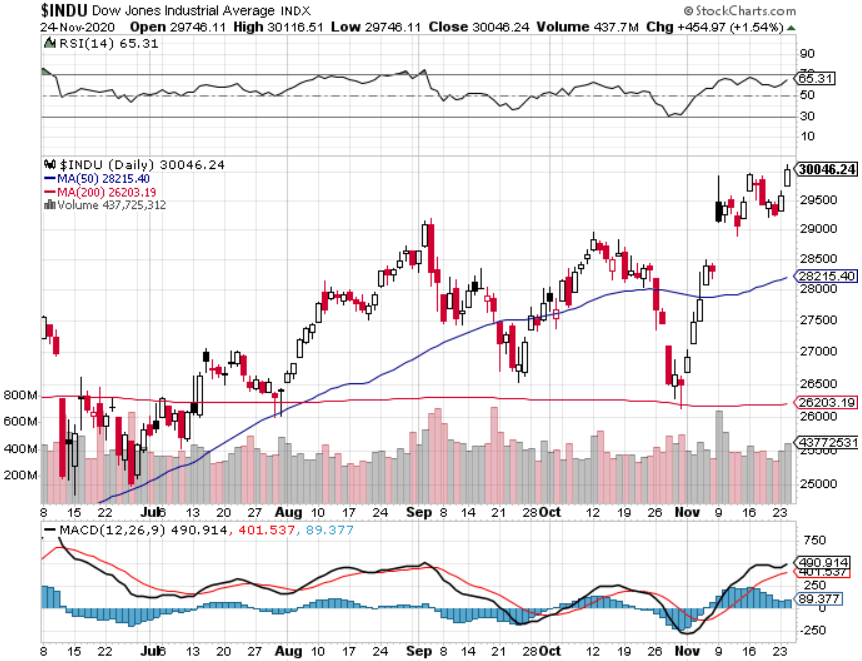 Russell 2000 (IWM)- took profits on Long 10/$137-$142 vertical bull call spreadtook profits on Long 10/$153-$156 vertical bear put spread
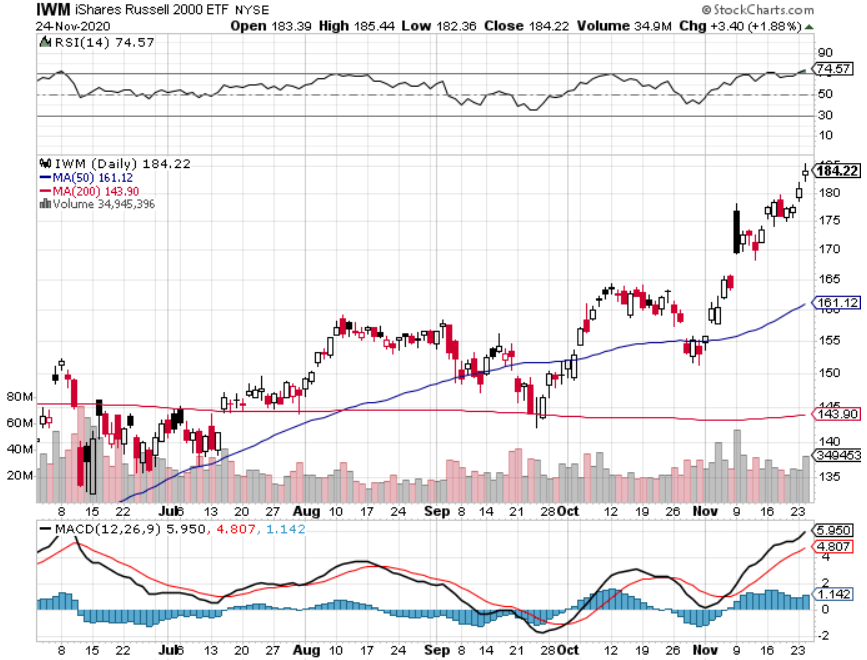 NASDAQ ($COMPQ) –
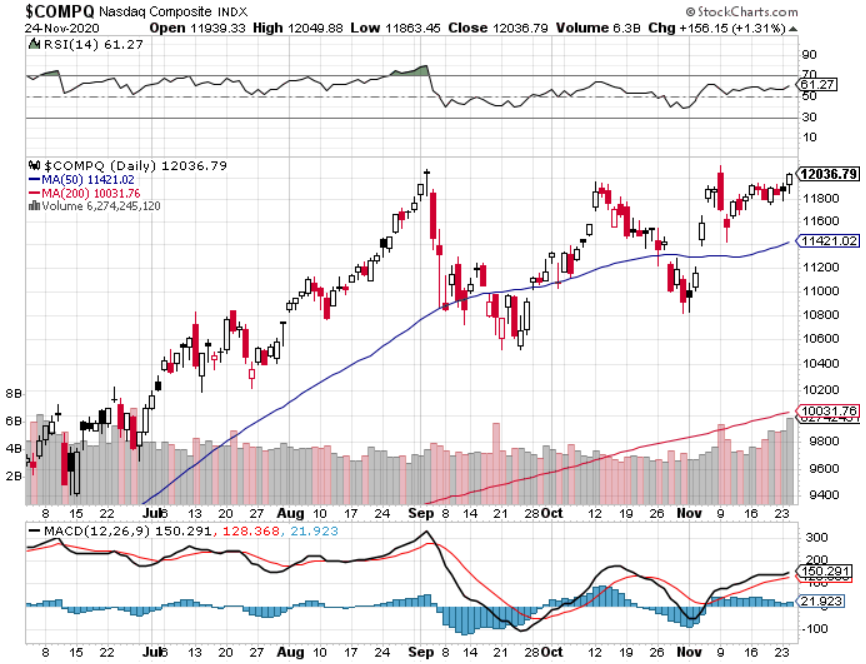 The Barbell Portfolio
*50% Big Tech50% Domestic Recovery, including:RailroadsCouriersBanksConstructionCredit Cards
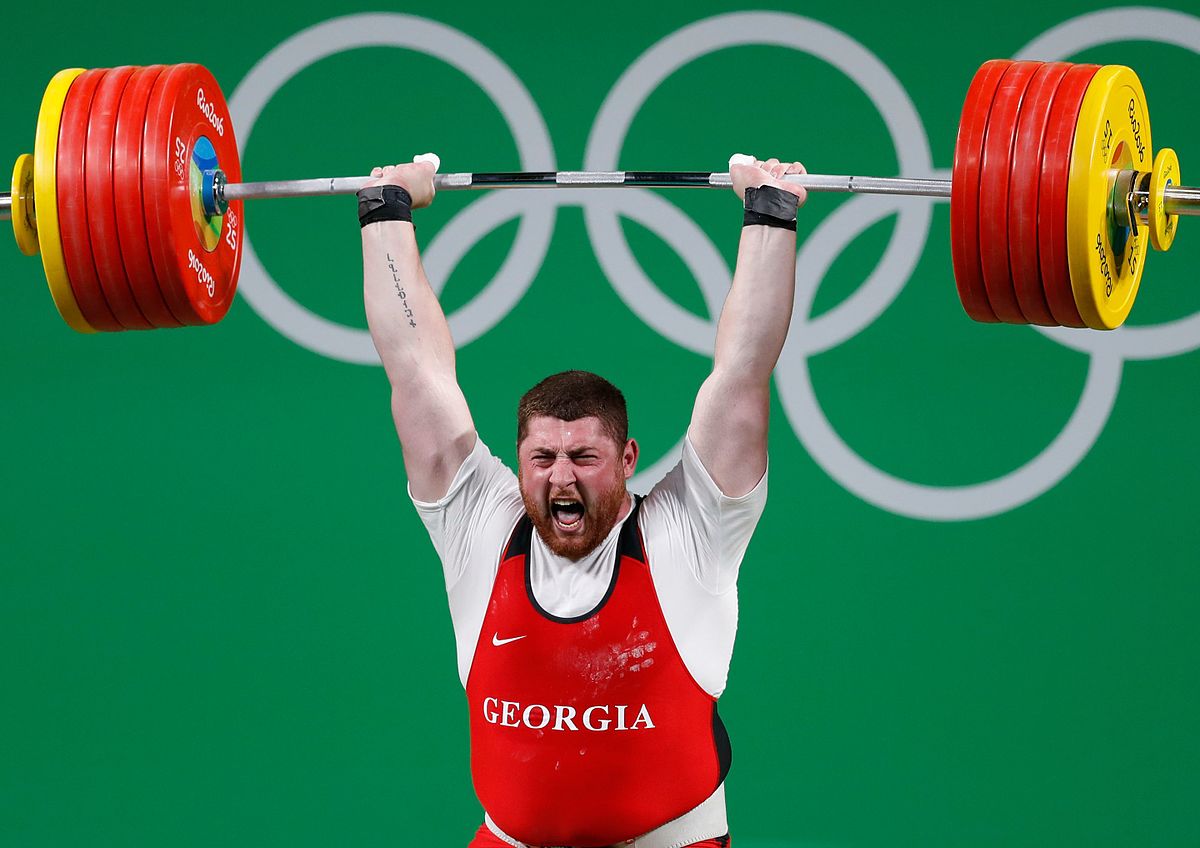 Microsoft (MSFT)- Earnings beat- Looking for Another Entry PointStopped out of long 4/$120-$130 call spreadtook profit on long 4/$120-$130 call spread stop loss on long 12/$170-$180 call spread took profits on long 12/$135-$138 call spread
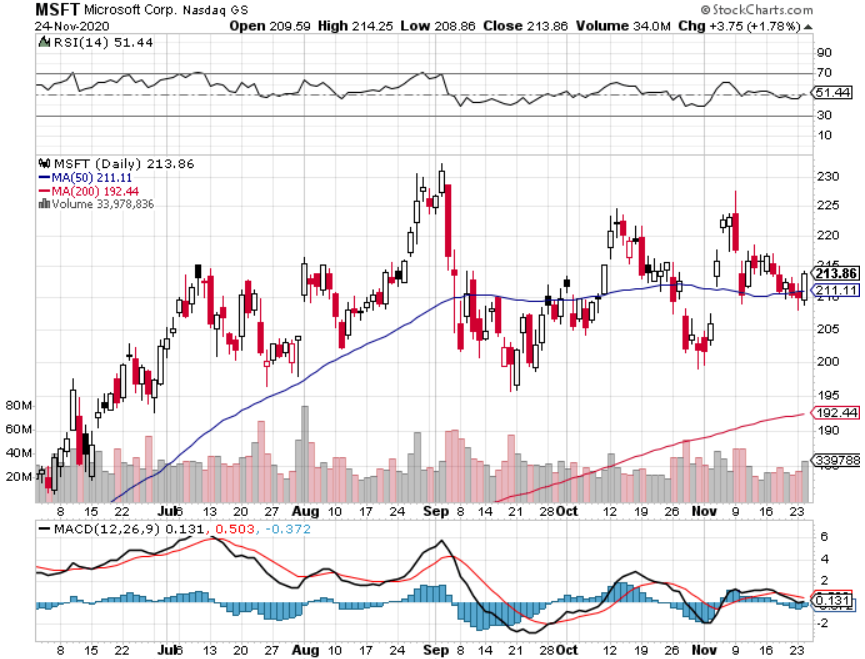 Facebook (FB)-New Hightook profits on Long 9/$290-$300 vertical bear put spreadstopped out of Long 9/$190-$200 vertical bear put spreadtook profits on Long 9/$145-$155 vertical bull call spreadtook profits on Long 9/$150-$160 vertical bull call spreadtook profits on Long 8/$167.50-$172.50 vertical bull call spread
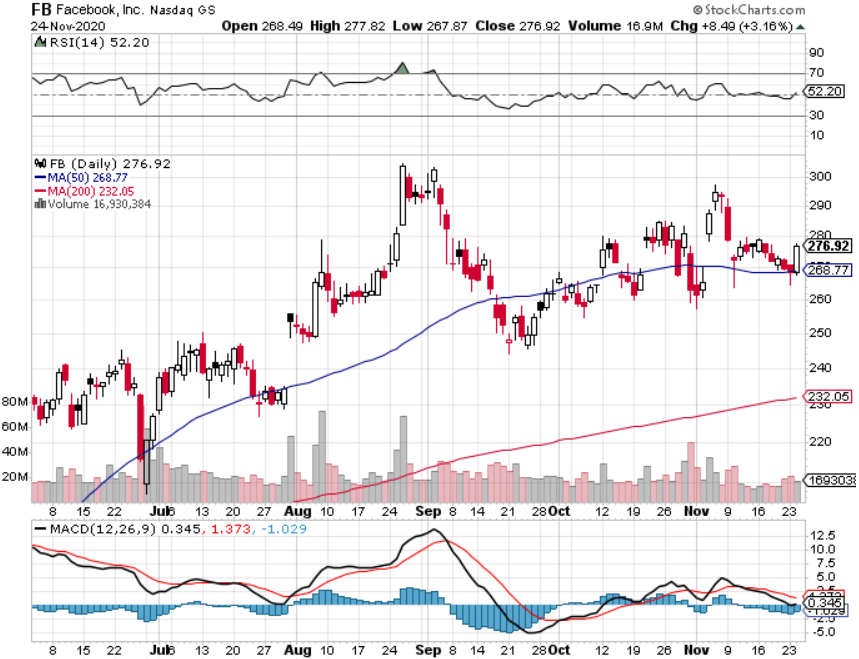 Apple (AAPL)- New 5G iPhone This Week stopped out of long 9/$100-$105 call spreadstopped out of long 8/$480-$490 bear put spreadtook profits on long 7/$320-$330 call spreadtook profits on long 4/24/$250-$260 call spreadtook profits on long 5/$250-$260 call spread
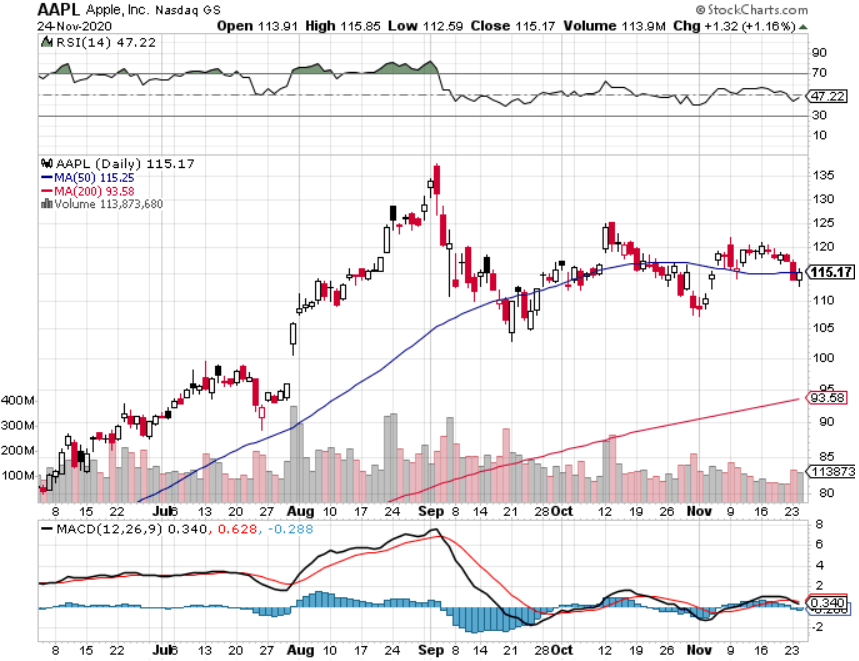 Alphabet (GOOGL) – Deutsche Bank upgrade to $2,020took profits on long 12/$1,200-$1,230 bull call spreadtook profits on long 9/$1,030-$1,080 vertical bull call spreadstopped out of long 5/$1,100-$1,130 bull call spreadtook profits on long 4/$1,080-$1,120 bull call spread
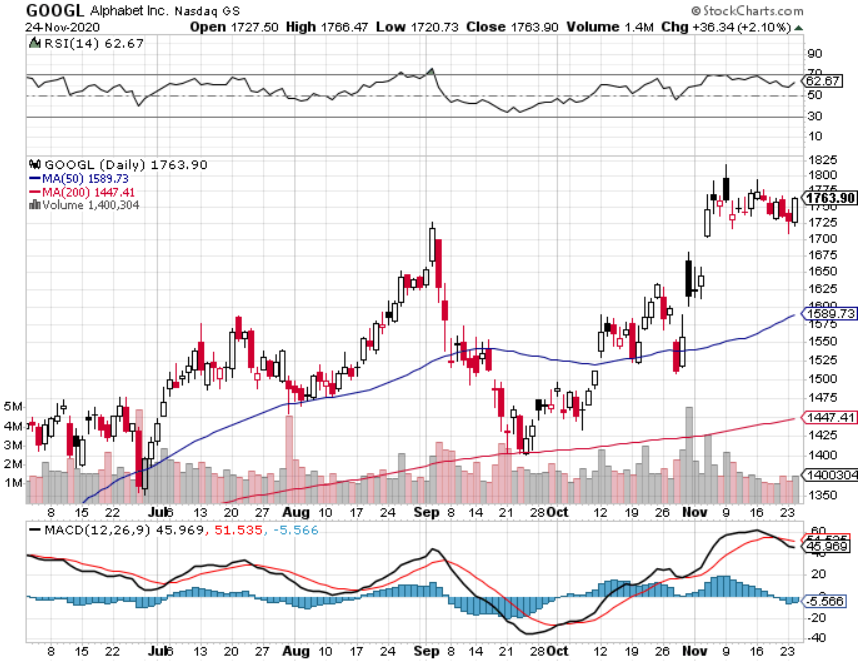 Amazon (AMZN) – Profit takingtook profits on long 9/$2,800-$2,900 bull call spreadstopped out of long 8/$3,000-$3,500 bear put spreadtook profits on long 4/$1,500-$1,550 bull call spread
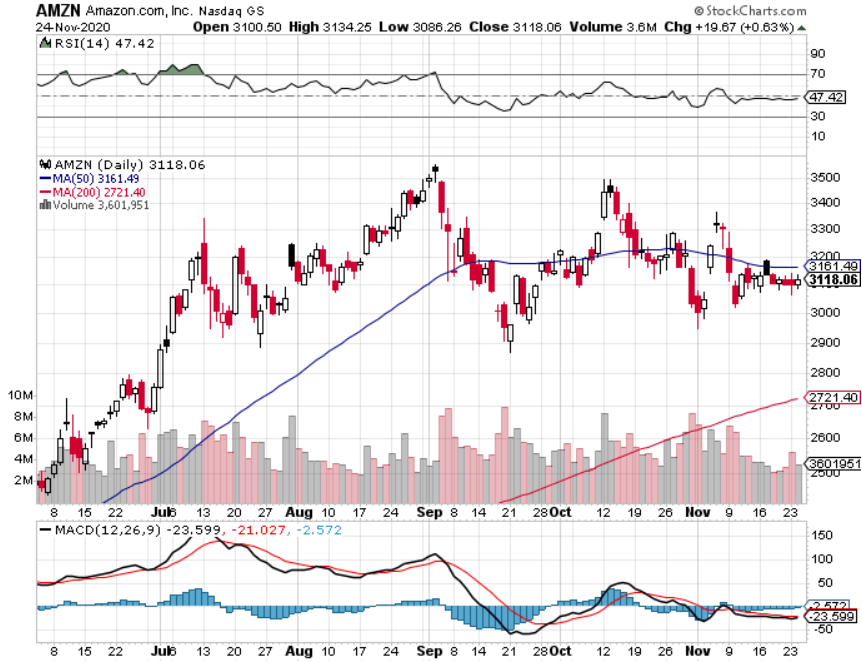 ProShares Ultra Technology (ROM) – Up 240% in 5 Months
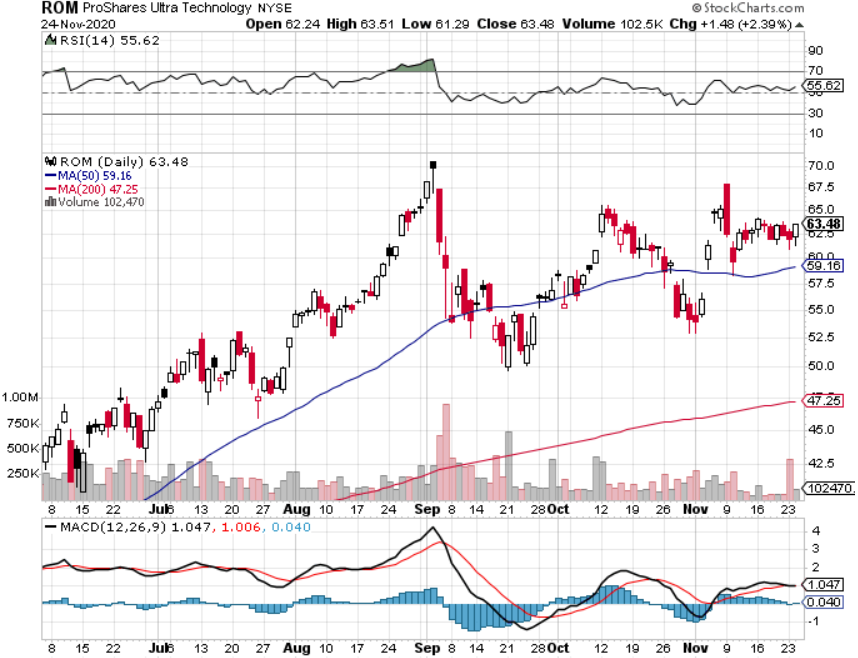 PayPal (PYPL)-Fintech Rulestook profits on long 4/$90-$95 call spread
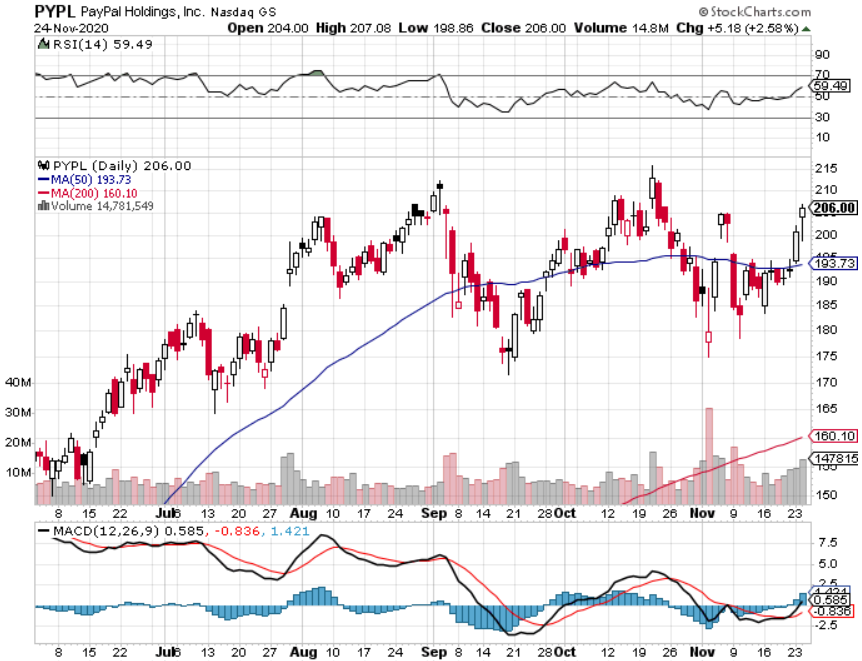 Tesla (TSLA)- Joining the S&P 500-Record 40% LongPromises a $25,000 Car in Three YearsElon Musk earned a record $100 billion in 2020, or $17 million and hour!20-fold increase in battery output in 3 years-Morgan Stanley Raises Target to $540 long 12/$380-$410 bull call spread, long 12/$392--$420 bull call spread, long 12/$400-$430 bull call spreadlong 11/$300-$325 bull call spread, long 12/$350-$380 bull call spread
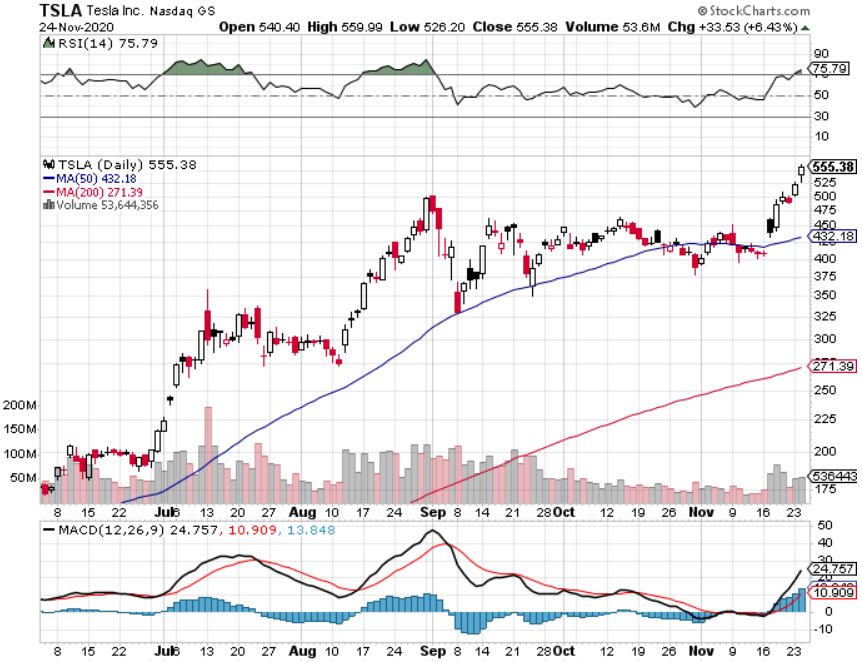 NVIDIA (NVDA) – The Biggest Chip Deal in HistoryA Mad Hedge 10 bagger
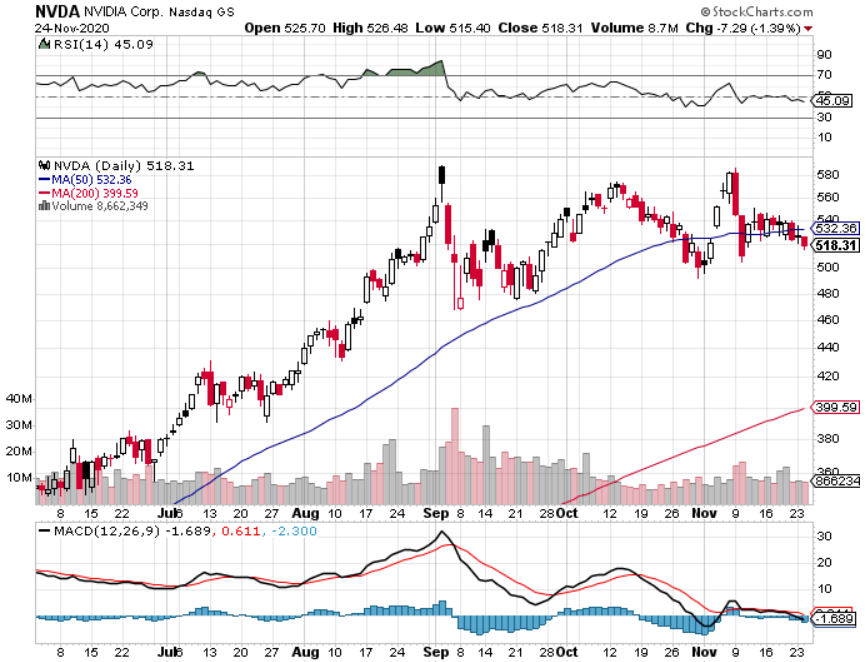 Palo Alto Networks (PANW)- New HighHacking never goes out of fashion
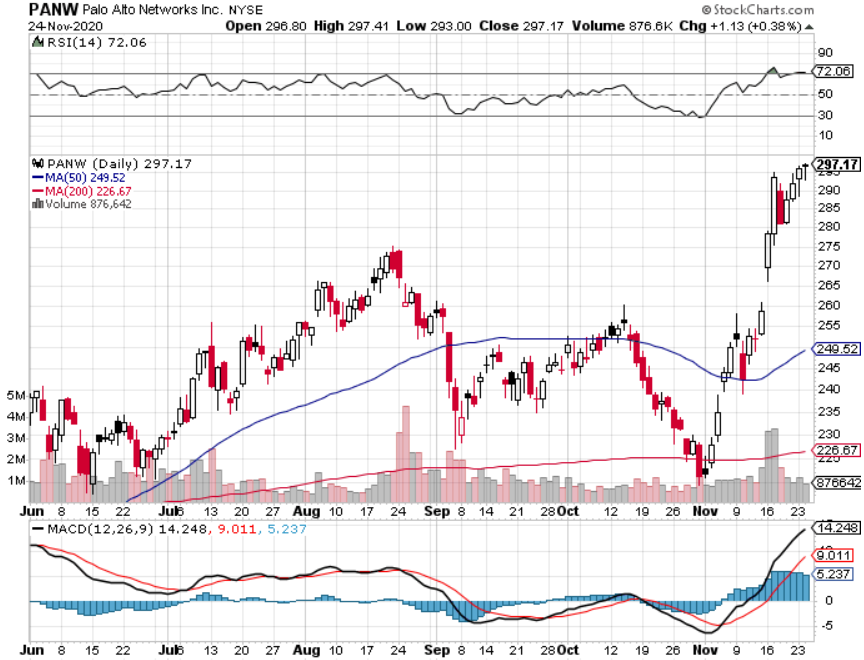 Advanced Micro Devices (AMD)-the next ten bagger-buys Xylinx
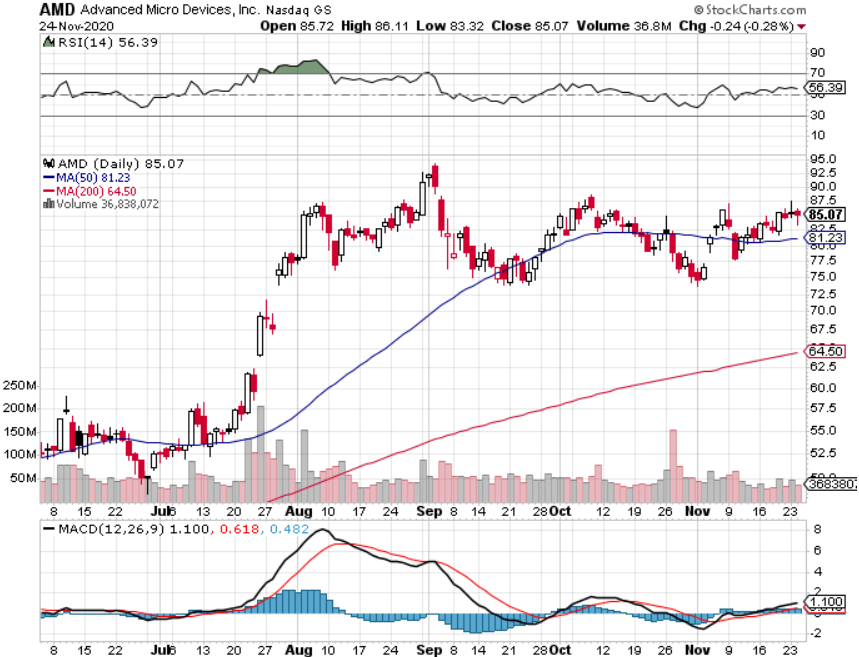 Salesforce (CRM)- Massive Online Migrationtook profits on long 9/$125-$130 vertical bull call spreadtook profits on long 8/$125-$130 vertical bull call spreadtook profits on long 2/$105-$115 call spread
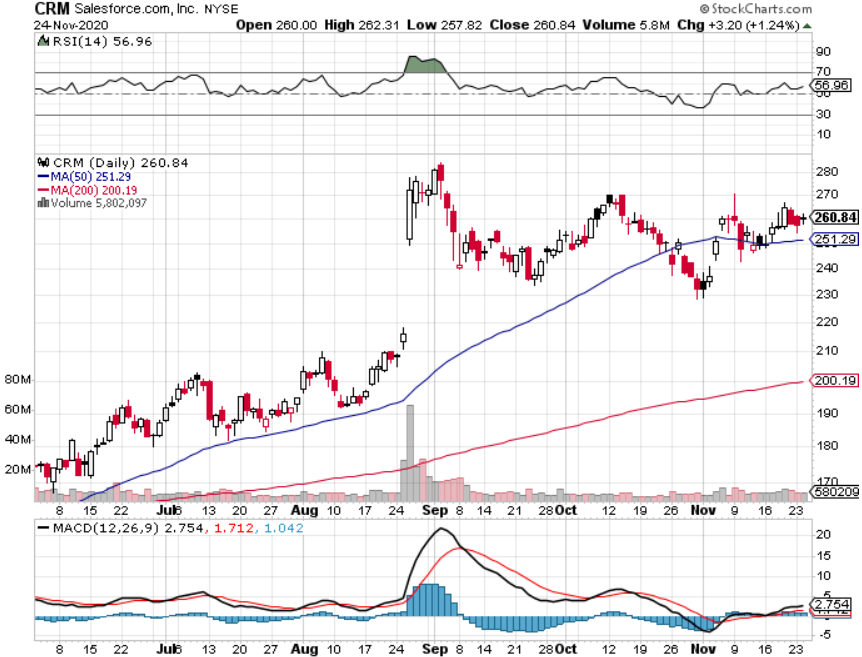 Adobe (ADBE)- Cloud playThe Quality Non-China tech play
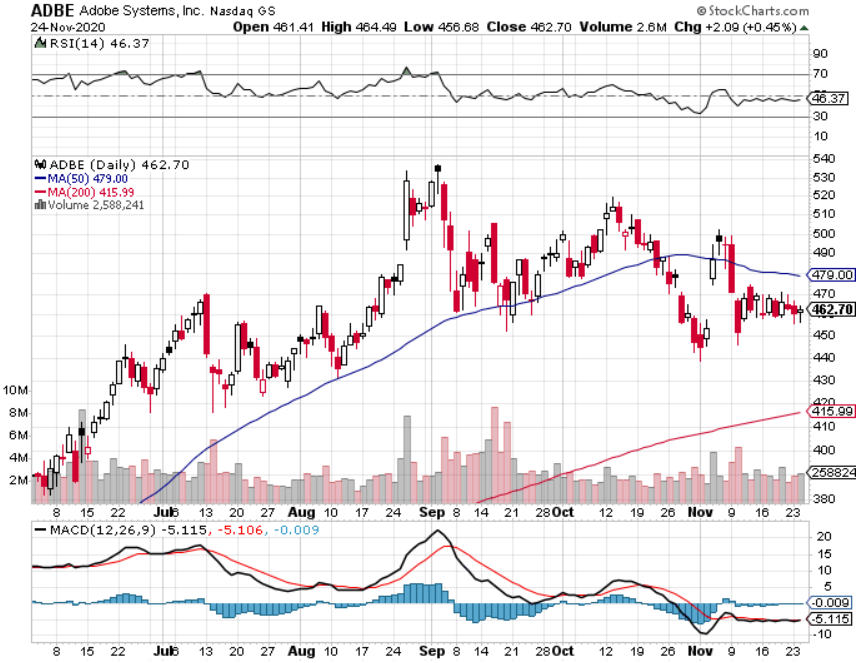 The Second Half of the Barbell
*Bets on a domestic recovery in 2021*Upside potential in 2021 far greater than tech*Some of these have not moved for 5 or 10 years*Focuses on economically sensitive cyclical industries*Makes a great counterweight to high growth technology*We could spend all of next year rotatingbetween the two groups
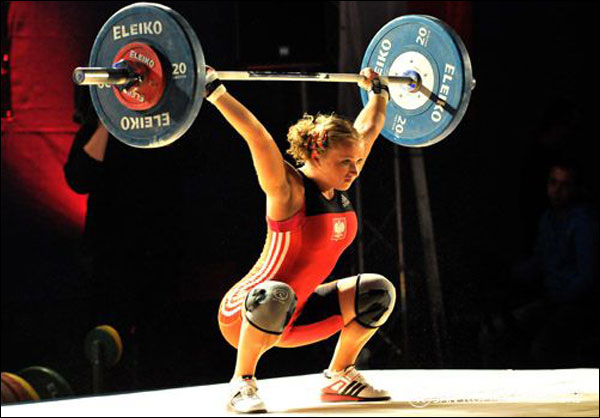 Boeing (BA) – former LEAP Candidate - The 737 MAX Flies Again!took profits on long 4/$300-$310 call spreadtook profits on long 4/$315-$335 call spread
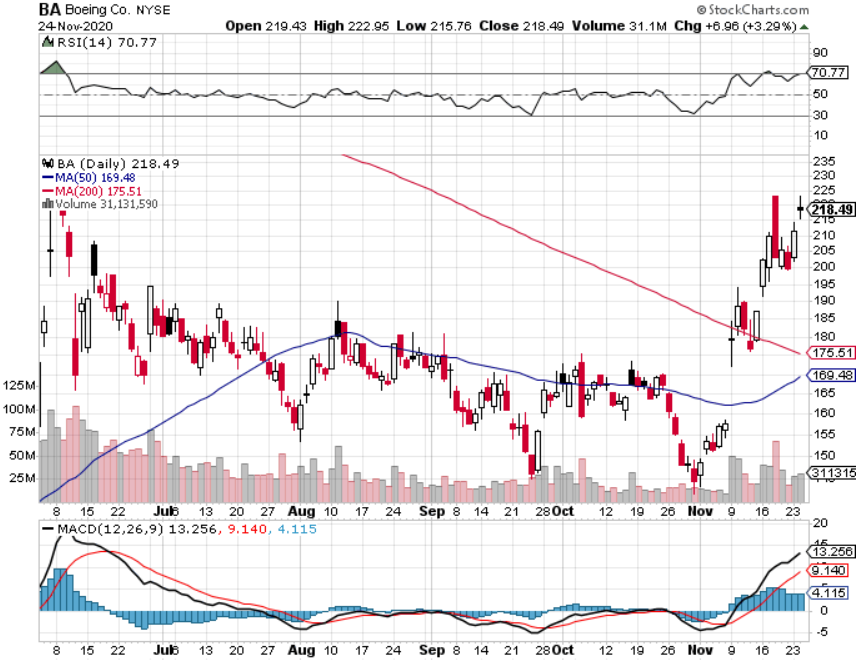 Package Delivery- United Parcel Service (UPS)massive increase in overnight deliveriestook profits on long 11/$130-$140 call spread
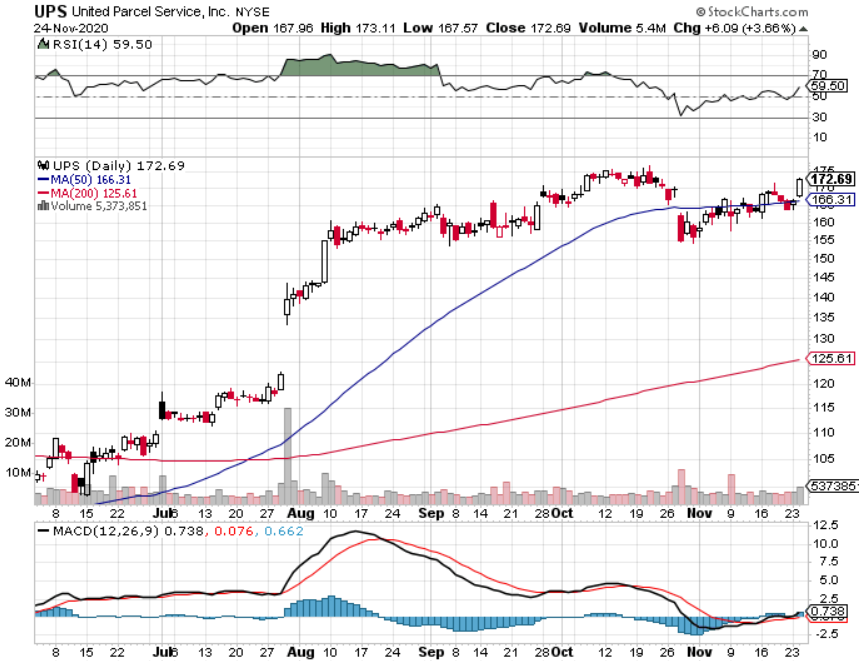 Caterpillar (CAT)- Ag + Infrastructure + Housinglong 12/$145-$150 call spreadtook profits on long 11/$125-$135 call spread
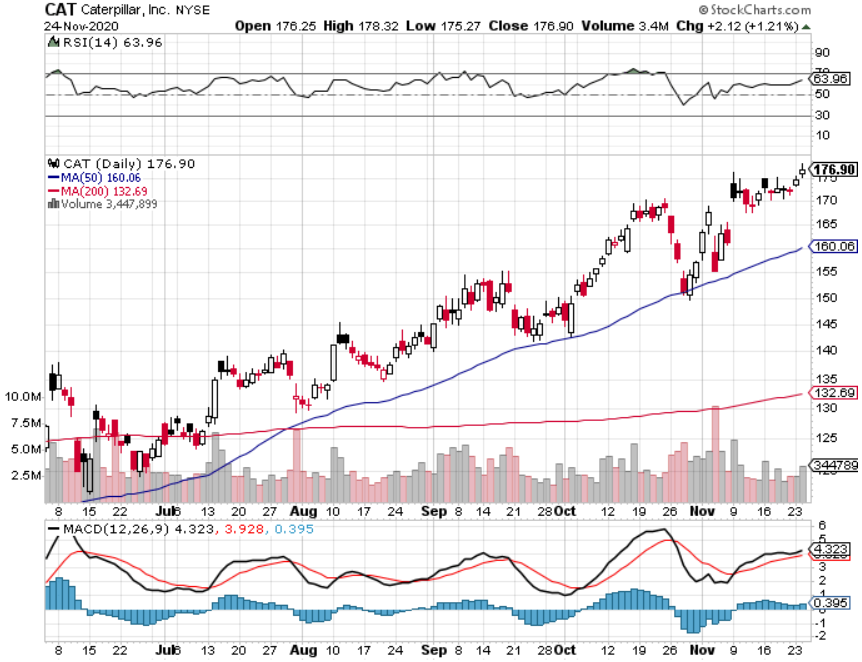 Walt Disney (DIS)- Big Recovery Movetook profits on long 6/$85-$90 call spread
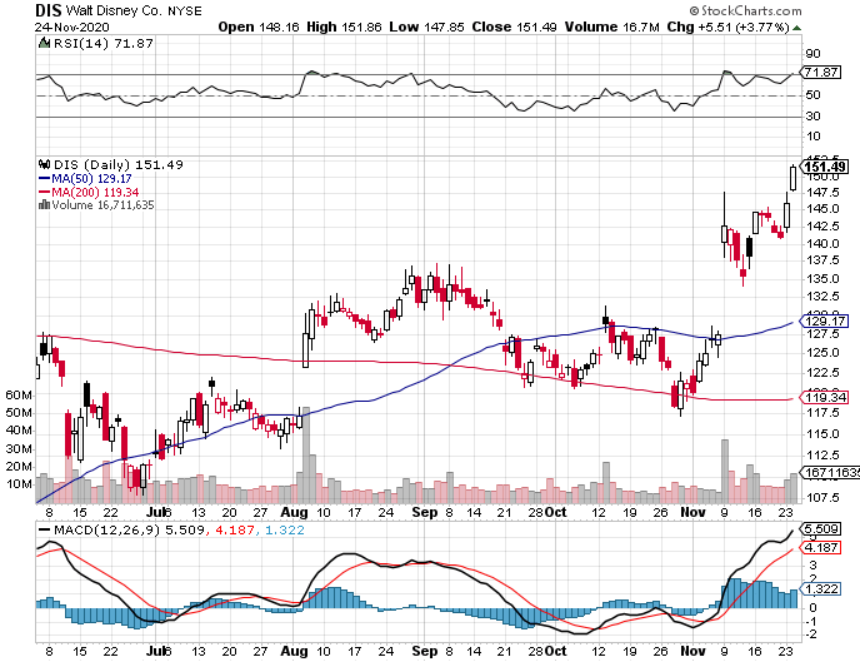 Industrials Sector SPDR (XLI)-(GE), (MMM), (UNP), (UTX), (BA), (HON)
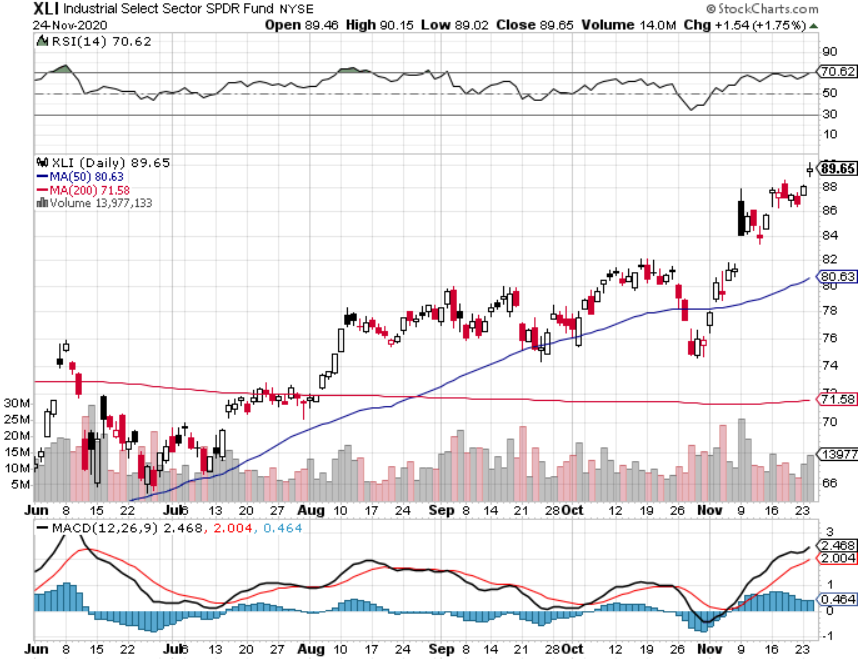 US Steel (X)-Dying Old Economy
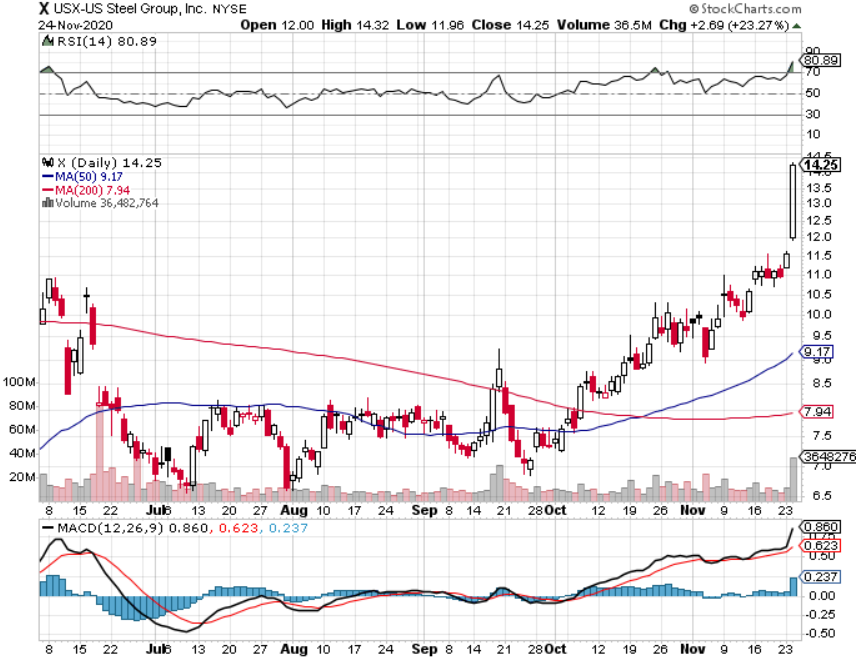 Union Pacific RR (UNP)- More stuff to shiptook profits on 11/$150-$160 call spread
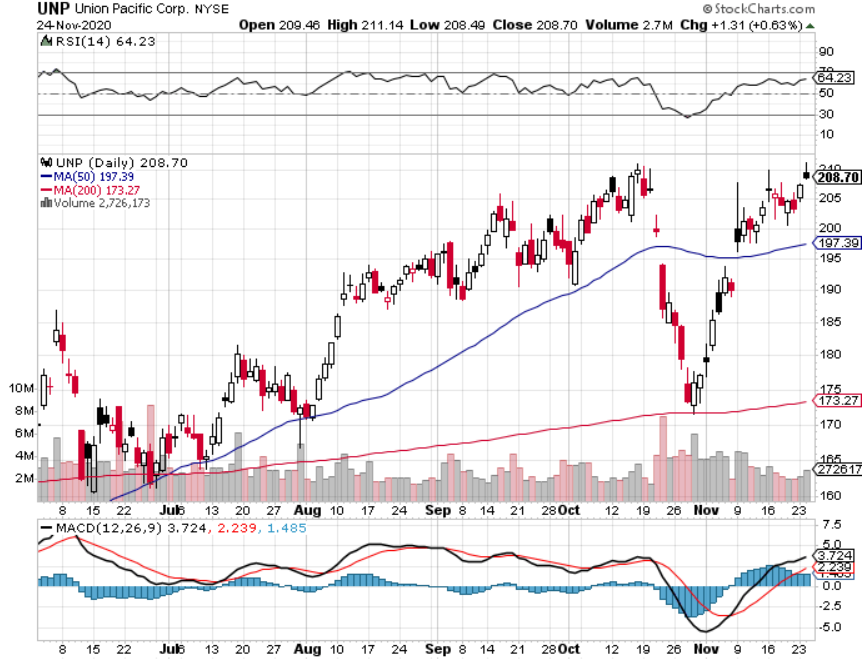 United Parcel Service (UPS)- Bouncing traffic volumetook profits on Long 11/$130-$140 bull call spread
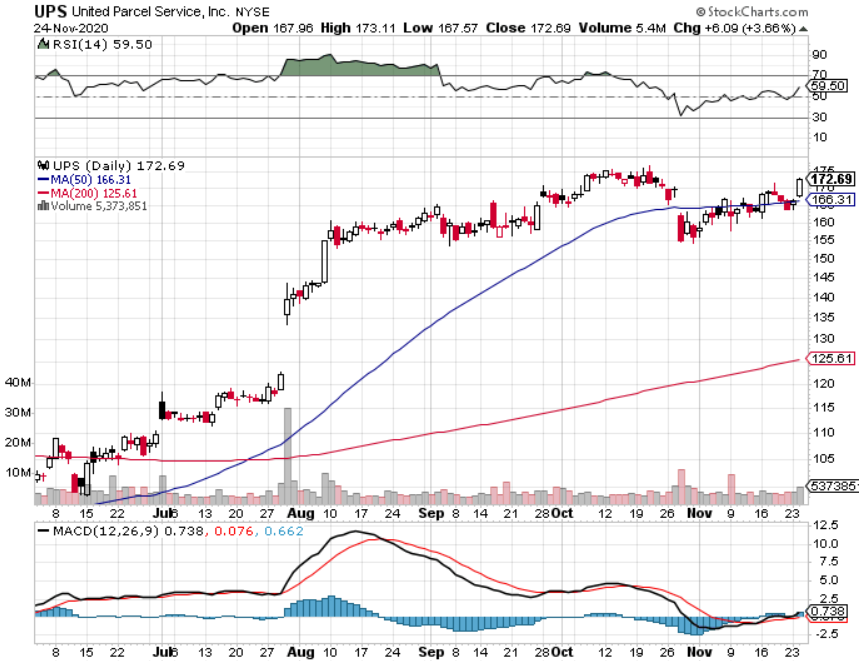 Wal-Mart (WMT)-New Hightook profit on Long 11/$125-$130 bear put spreadtook profit on Long 10/$119-$121 bear put spreadtook profits on Long 8/$114-$117 bear put spread
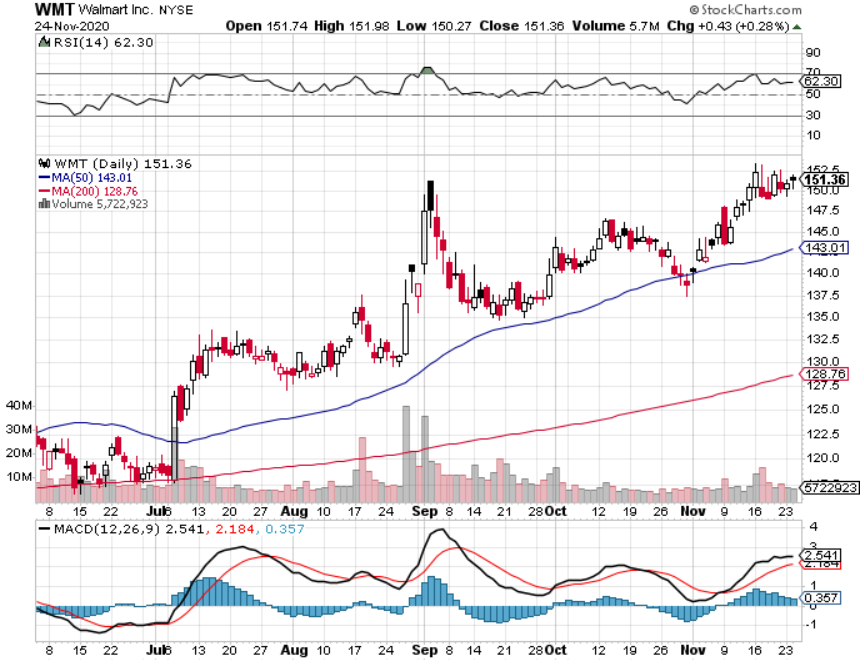 Macys’ (M) – Waiting for Chapter 11took profits on Long 8/$23-$25 bear put spread
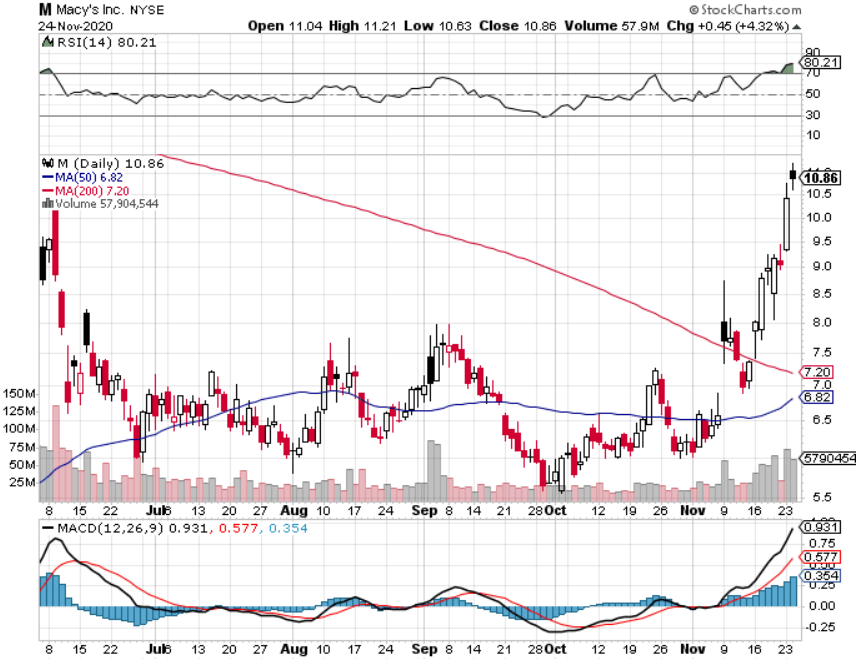 Delta Airlines (DAL) – Subsidy runs out
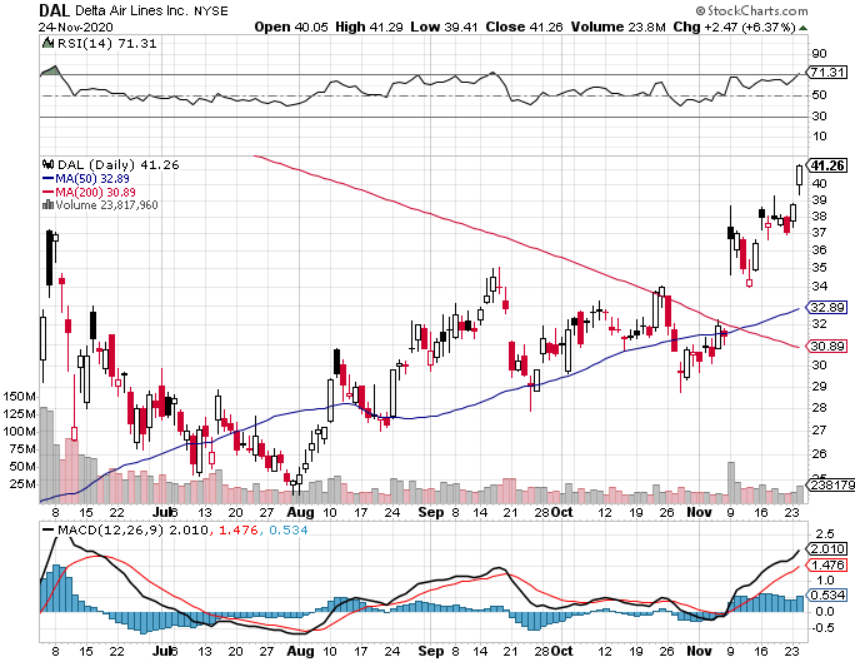 Transports Sector SPDR (XTN)- Worst Hit Sector(ALGT),  (ALK), (JBLU), (LUV), (CHRW), (DAL)
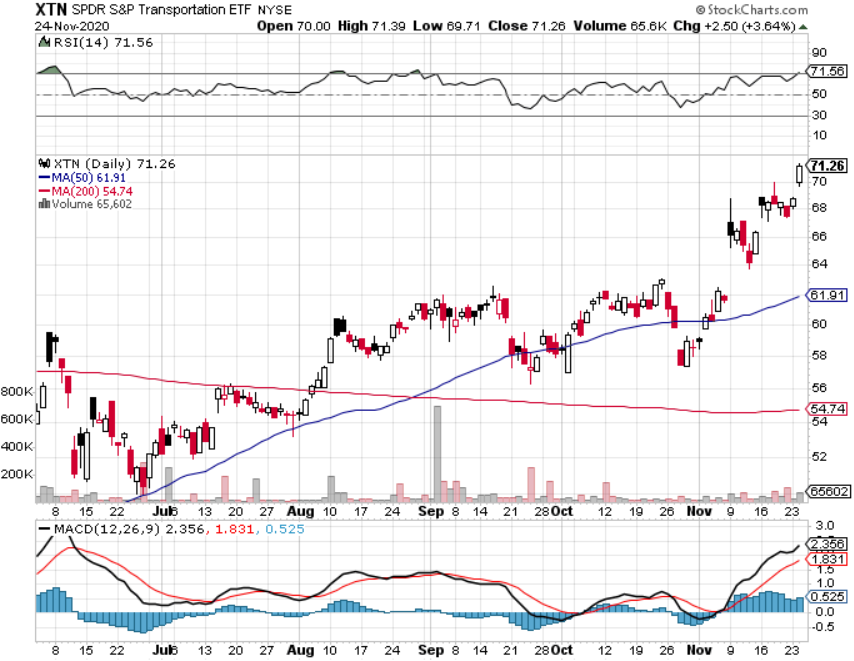 Health Care Sector (XLV), (RXL)(JNJ), (PFE), (MRK), (GILD), (ACT), (AMGN)
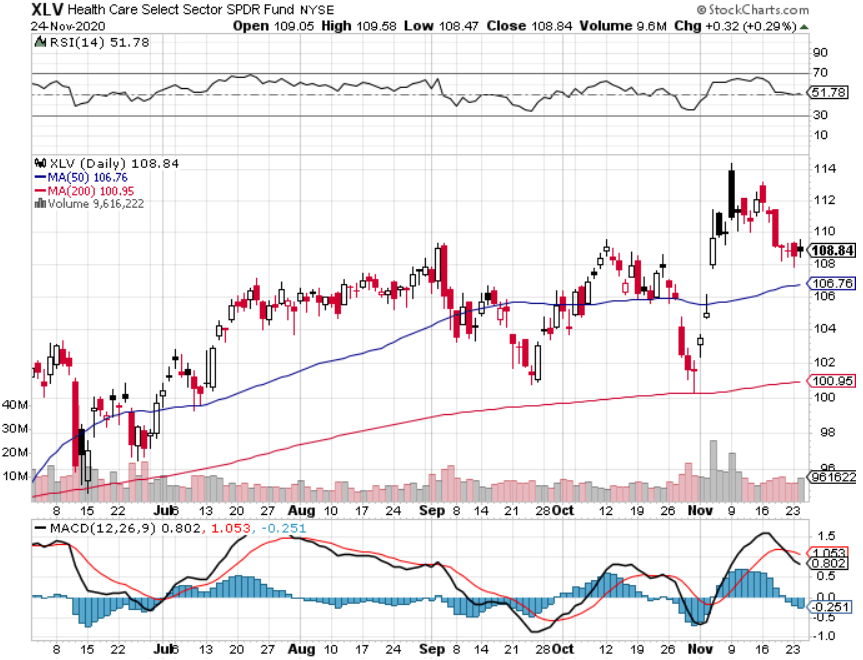 Amgen (AMGN)took profits on long 11/$185-$200 bull call spread
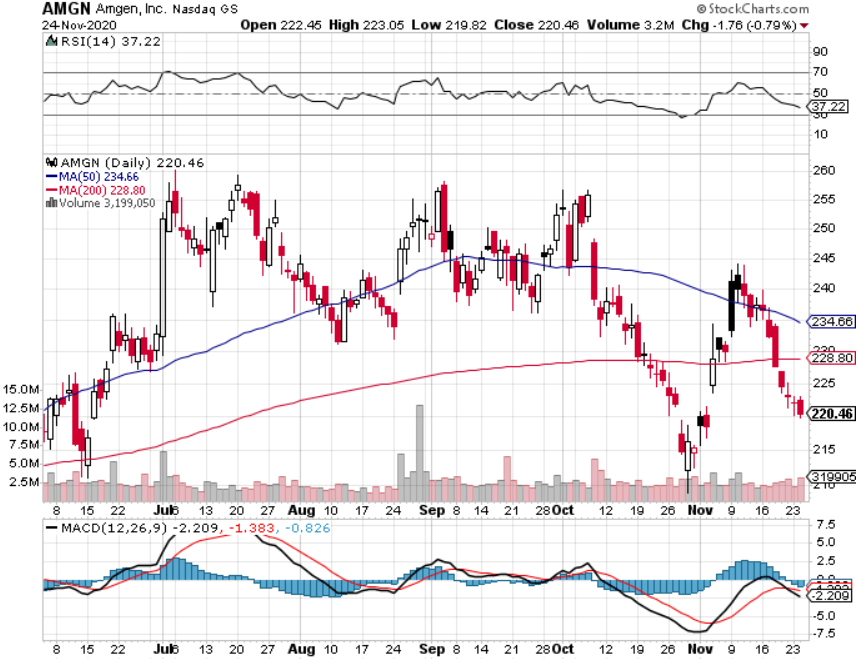 Regeneron (REGN)took profits on long 7/$570-$580 call spread
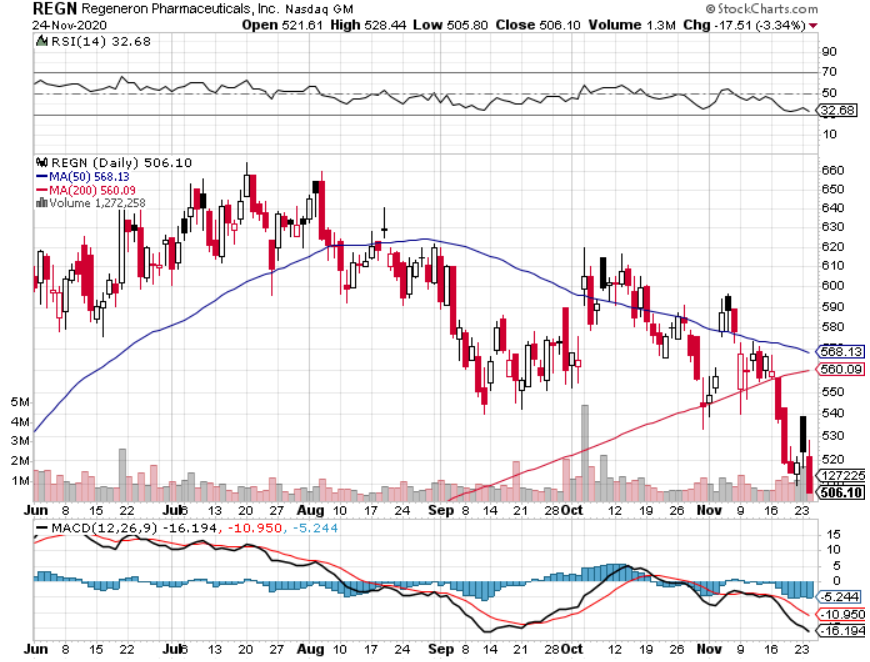 CRISPR Therapeutics (CRSP)A Mad Hedge 5 Bagger
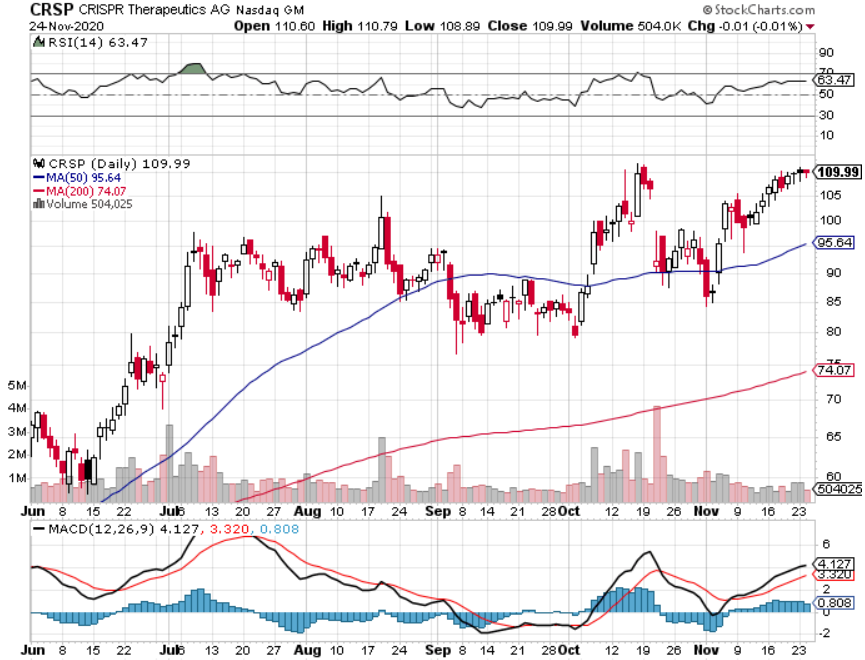 Goldman Sachs (GS) – $3 billion Settlement
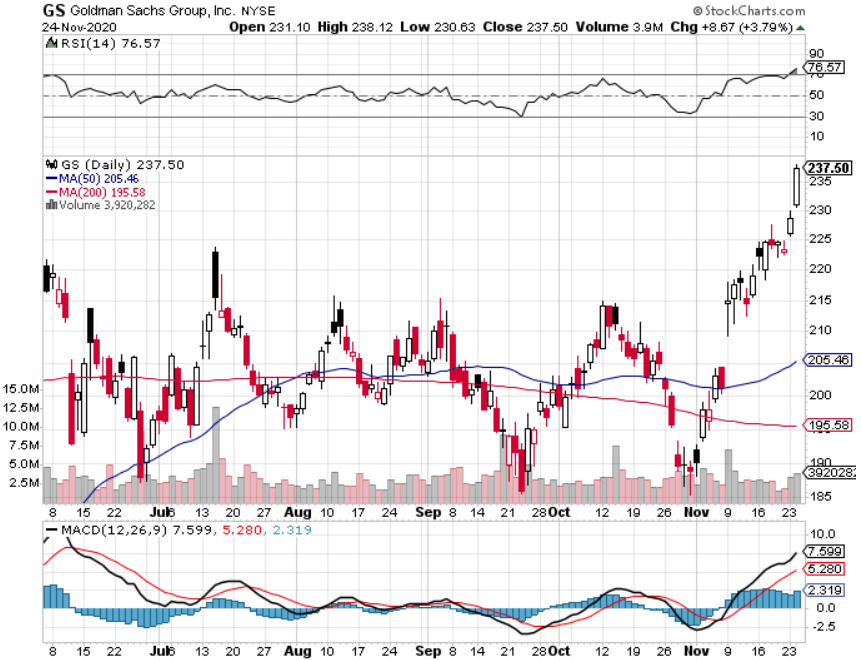 JP Morgan Chase (JPM)Recession Fearslong 12/$100-$105 bull call spreadtook profits on long 11/$85-$90 bull call spread, took profit on long 11/$110-$115 bear put spread took profits on long 9/$90-$95 bull call spread, stopped out of long 8/$92-$95 bull call spread
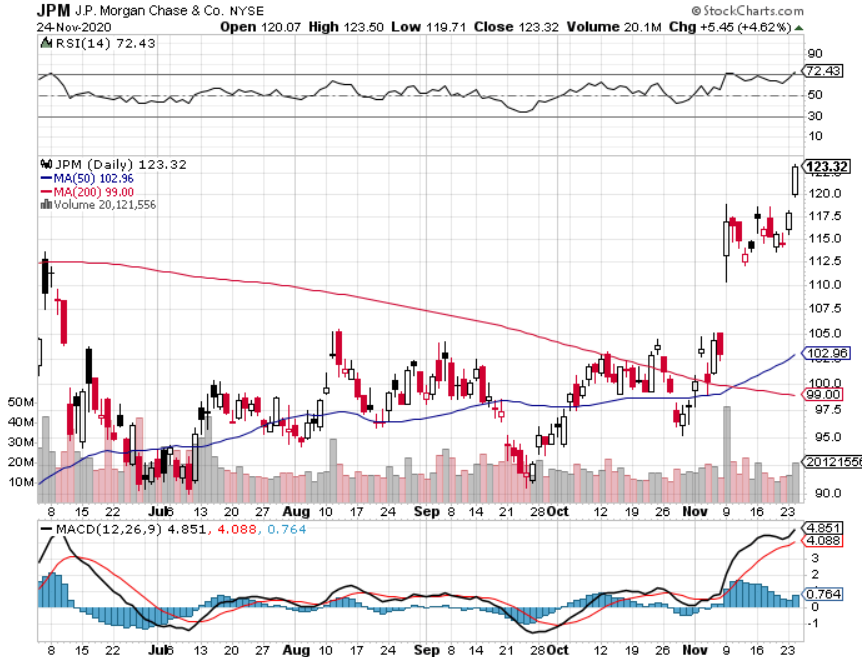 Citigroup (C) – “Recovery” Rotation Playstopped out of long 9/$45-$48 bull call spread
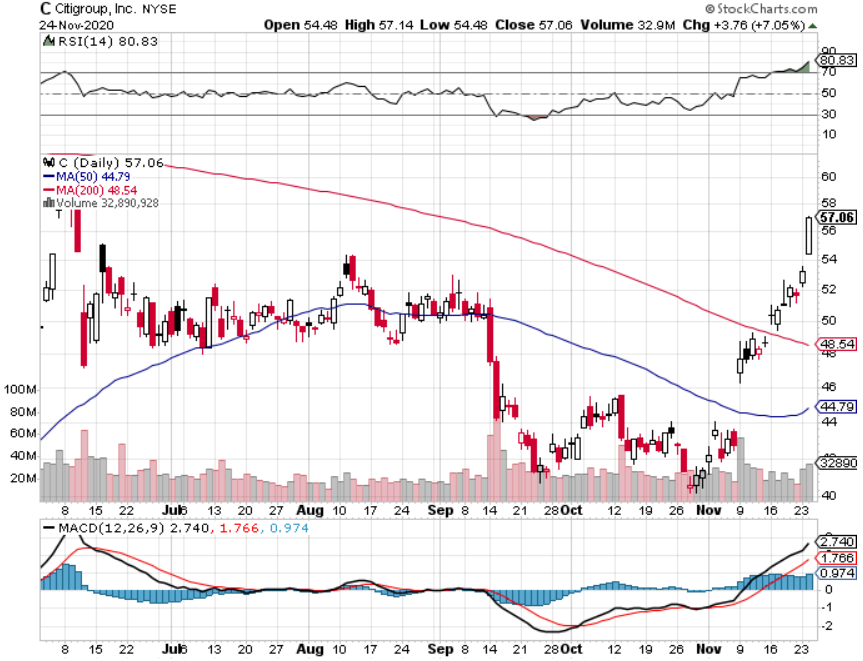 Visa (V) – “Touchless” Fintech Playstopped out of long 11/$180-$185 bull call spreadtook profits on long 9/$180-$185 bull call spread
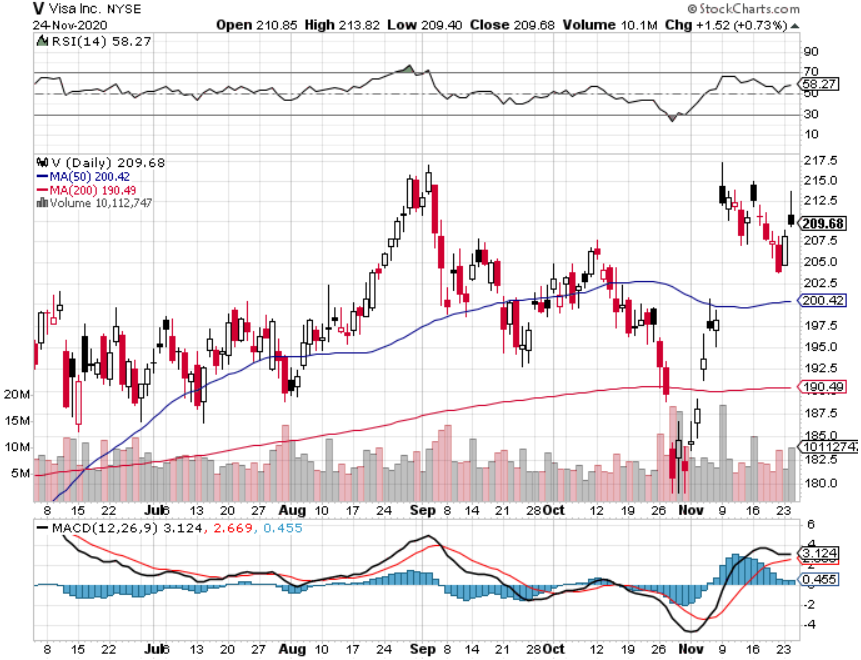 Consumer Discretionary SPDR (XLY)(DIS), (AMZN), (HD), (CMCSA), (MCD), (SBUX)
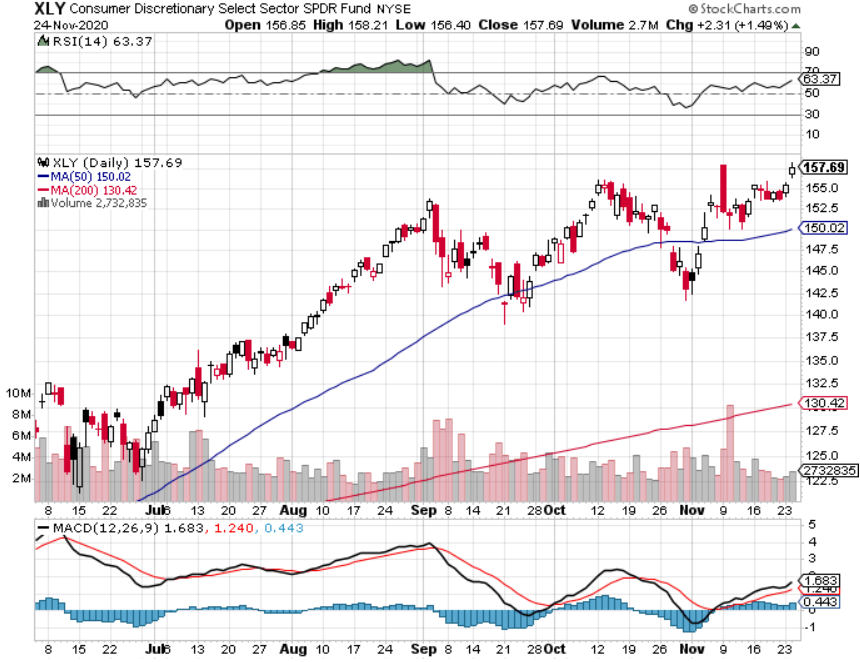 Europe Hedged Equity (HEDJ)-
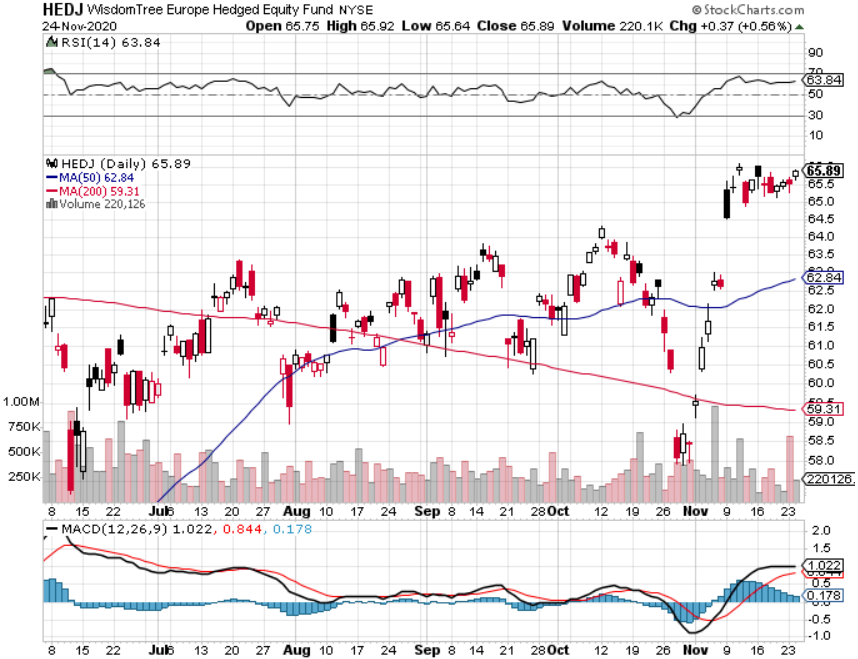 Japan (DXJ)-
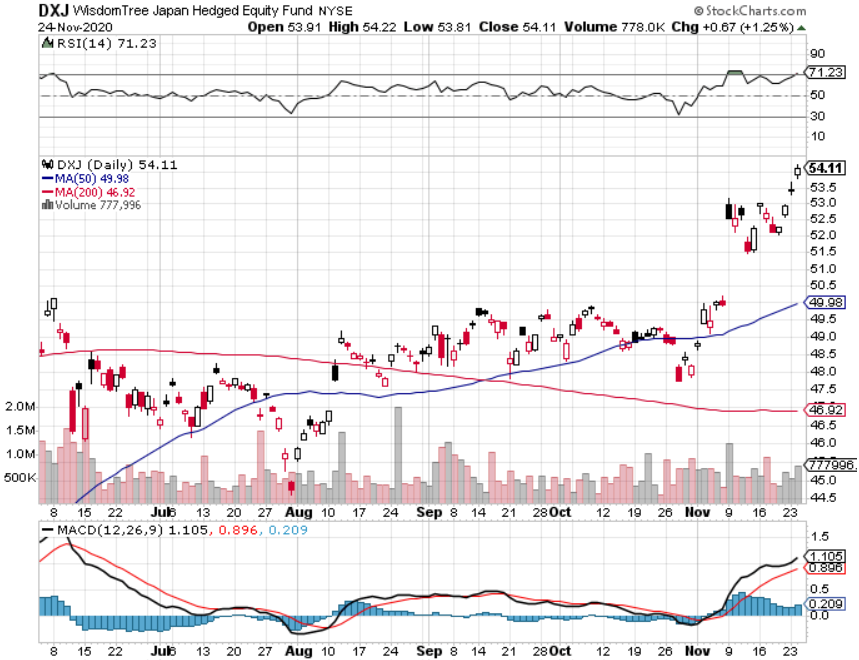 Emerging Markets (EEM)-  Pro trade, Weak Dollar, long recovery Play
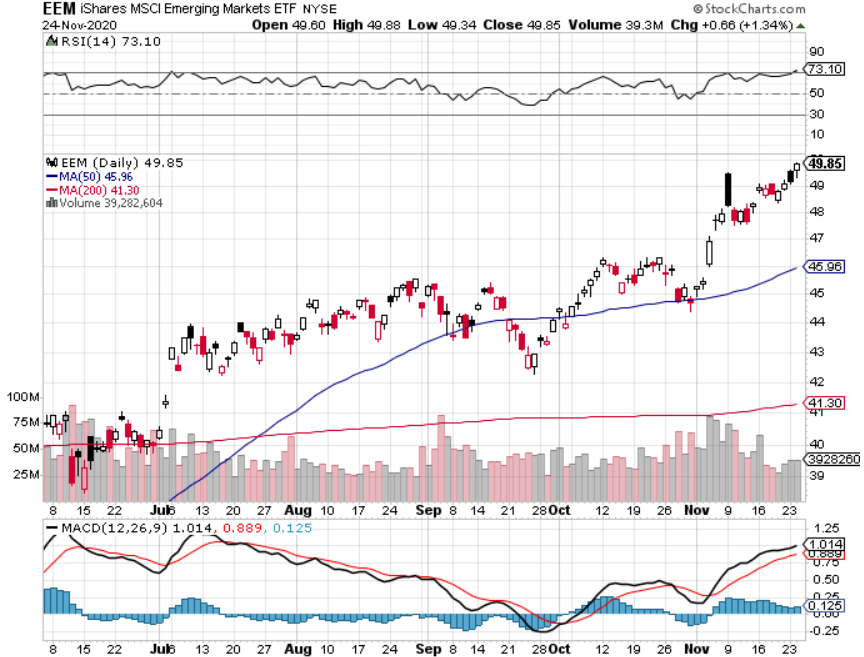 Bonds – Scorched Earth
*Treasury move to cancel all remining stimulus programs takes $459 billion of the economy, prolonging the recession, and sending bonds up $7 points*Global Debt to Hit $227 Trillion by end 2020, thanks to the pandemic. Governments accounted for half of the increase. US Debt jumped from $71 in 2019 to $80 trillion.*Ten-year US Treasury yields plunge 16 basis points in a week. *Fading economic data is giving the bond bear market a break*Bonds break from a sideways range to a new downtrend*US Treasury bond fund (TLT) could plunge from $180 to $105, taking interest rates from 0.31% to 3.25%*Bottom line: sell short every major rally in the (TLT)
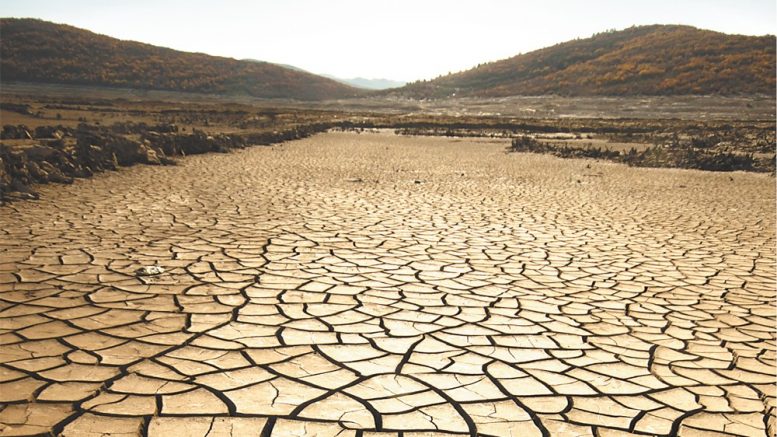 Treasury ETF (TLT) – Huge Short Playlong 12/$164-$167 put spread, profits on long 11/$162-$165 put spread profits on long 9/$170-$172.50 bear put spread, took profits on long 9/$172.50-$175 put spread, took profits on long 9/$172.50-$175 put spread
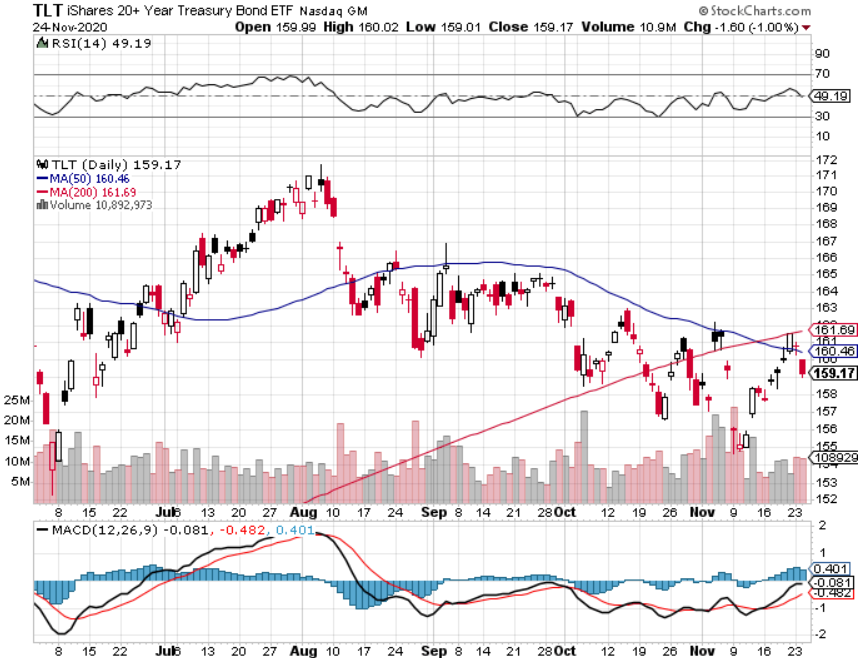 Ten Year Treasury Yield ($TNX) – 0.82%
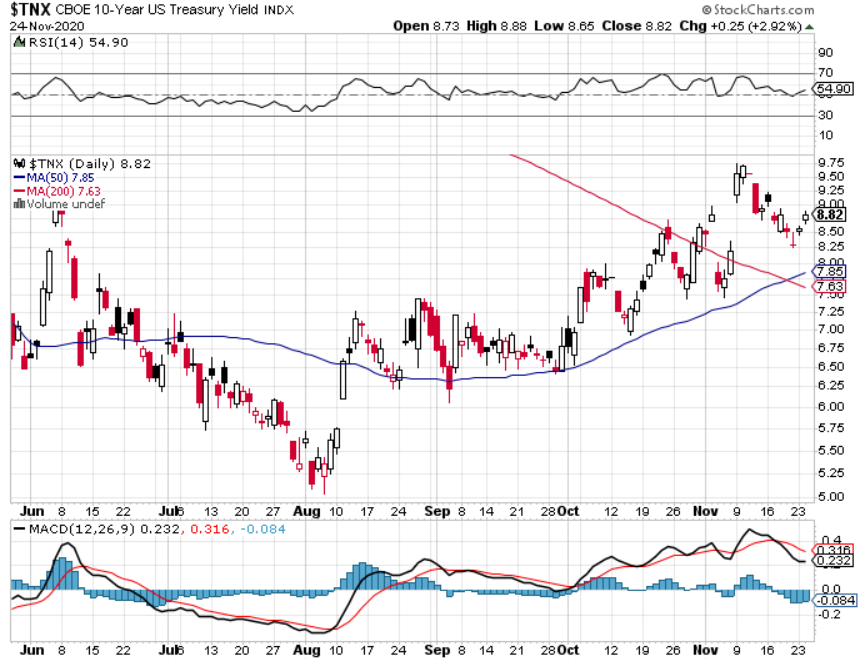 Junk Bonds (HYG) 4.64% Yield to Maturitybig jump in spreads on stock selloff and recession fears
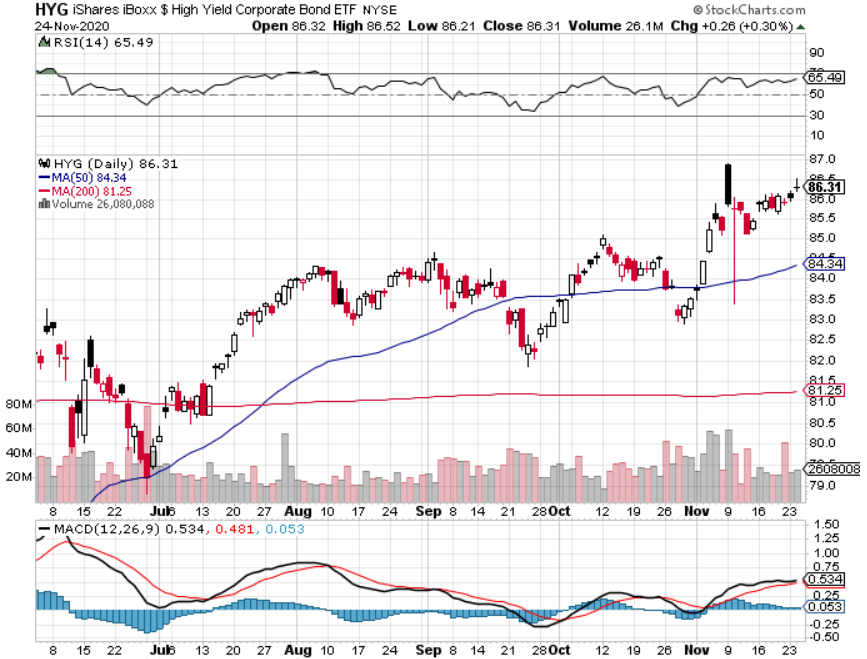 2X Short Treasuries (TBT)- 2 Month Bottoming Process
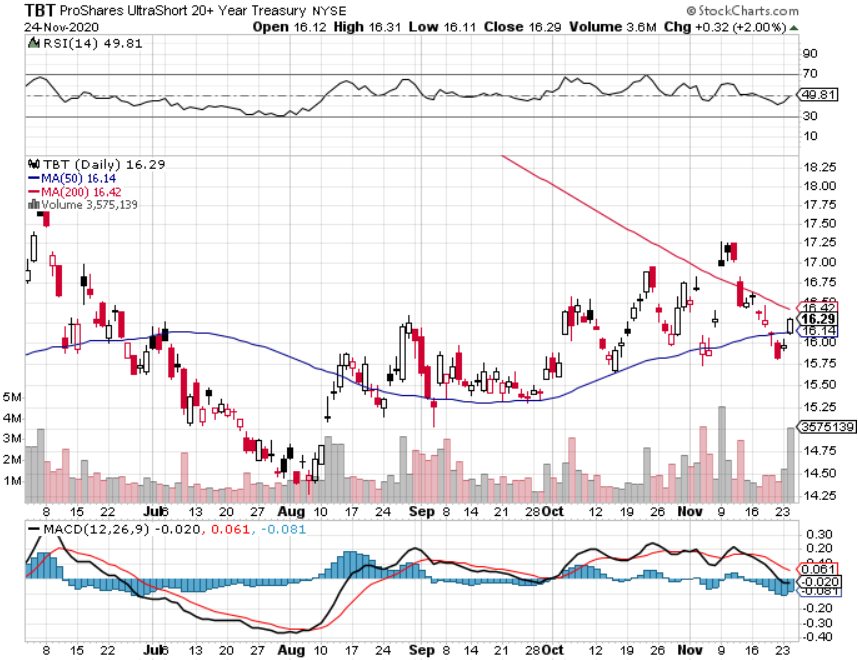 Emerging Market Debt (ELD) 4.31% Yield-
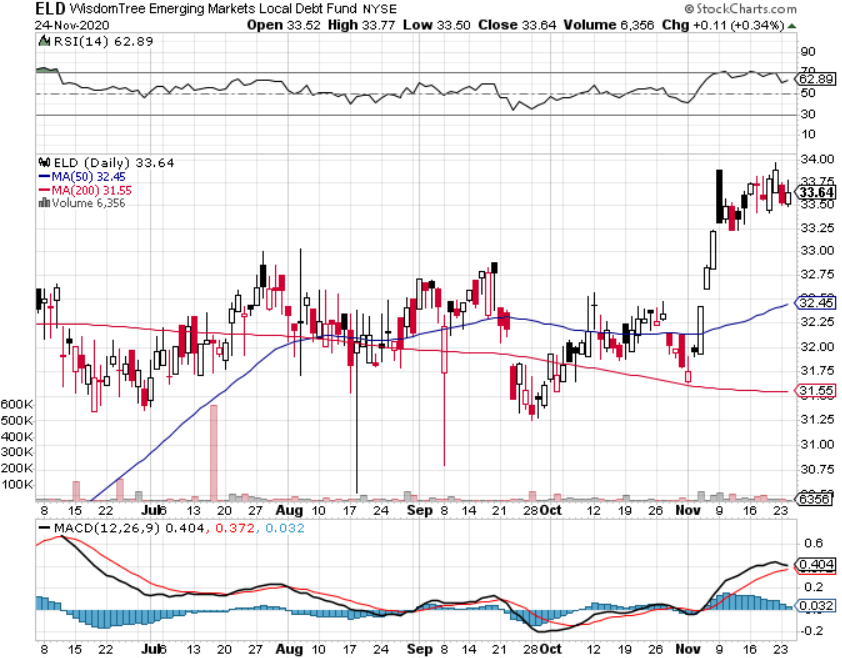 Municipal Bonds (MUB) – 1.08%  Mix of AAA, AA, and A rated bonds
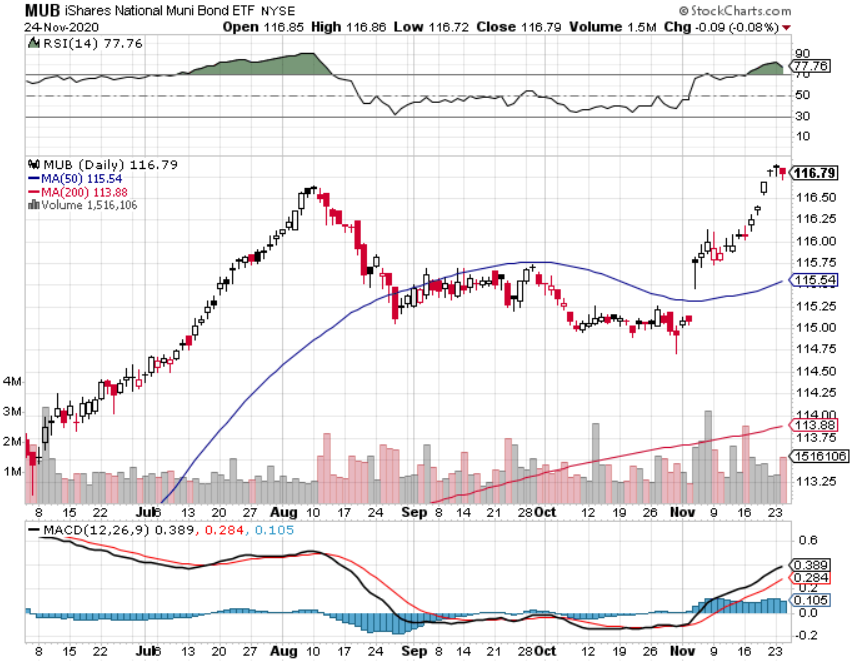 Foreign Currencies – Interest rates hit
*Surprise drop in US interest rates knock the breath out of the dollar*Most foreign exchange plays are poised to break to new highs*Any dollar rallies are temporary and short-term, and a crash is imminent*Euro rallies back to top of range*Aussie dollar maintaining highs*Bitcoin soars on massive liquidity surge*Keep selling short all  US dollar rallies, its yield support is gone forever
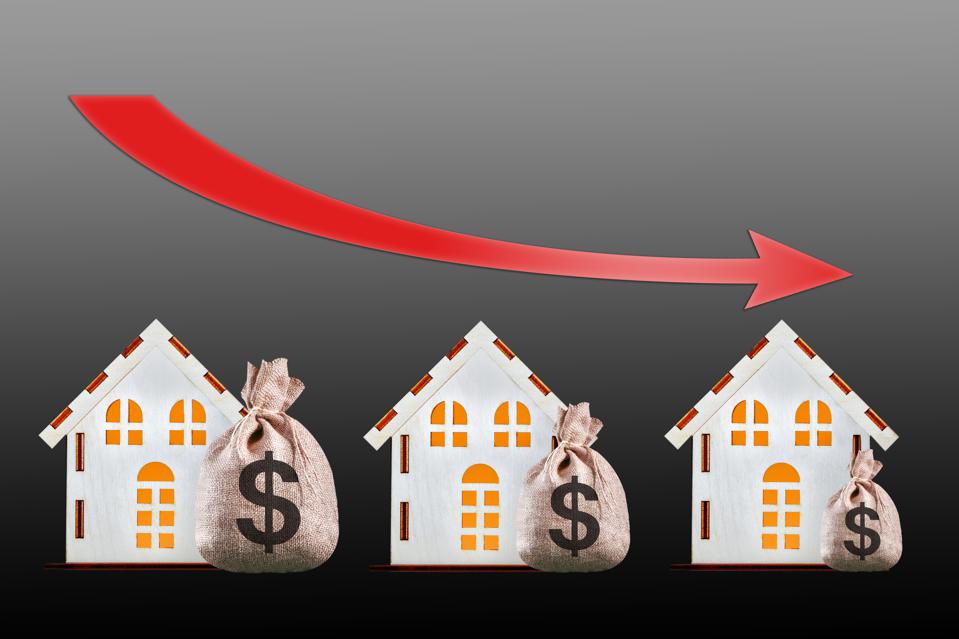 Japanese Yen (FXY), (YCS)
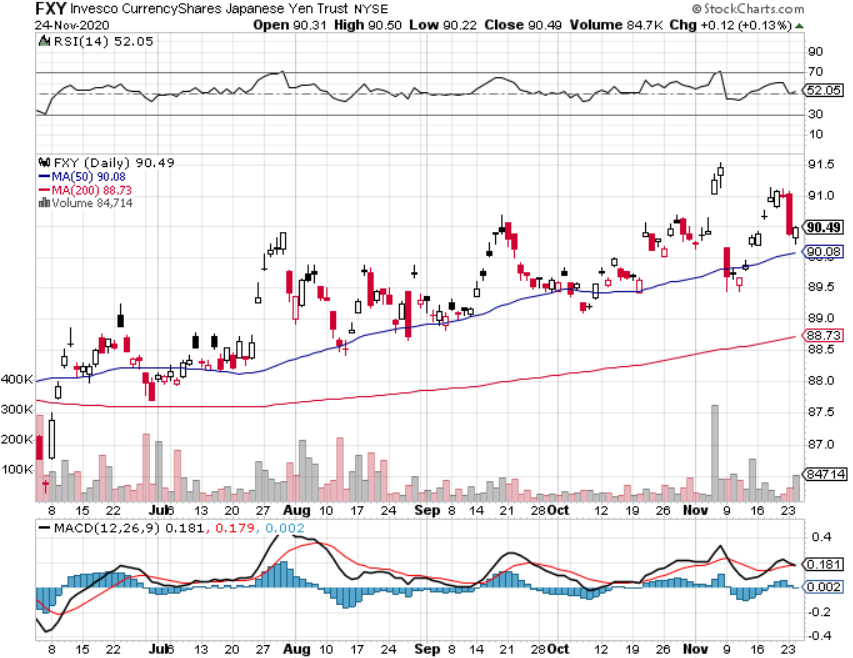 Euro ($XEU), (FXE), (EUO)-
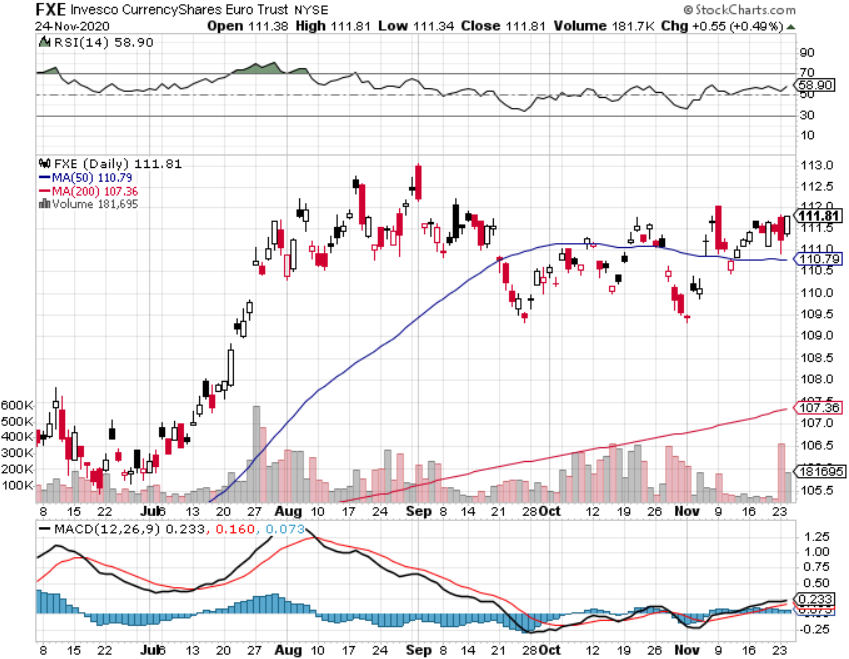 British Pound (FXB)-
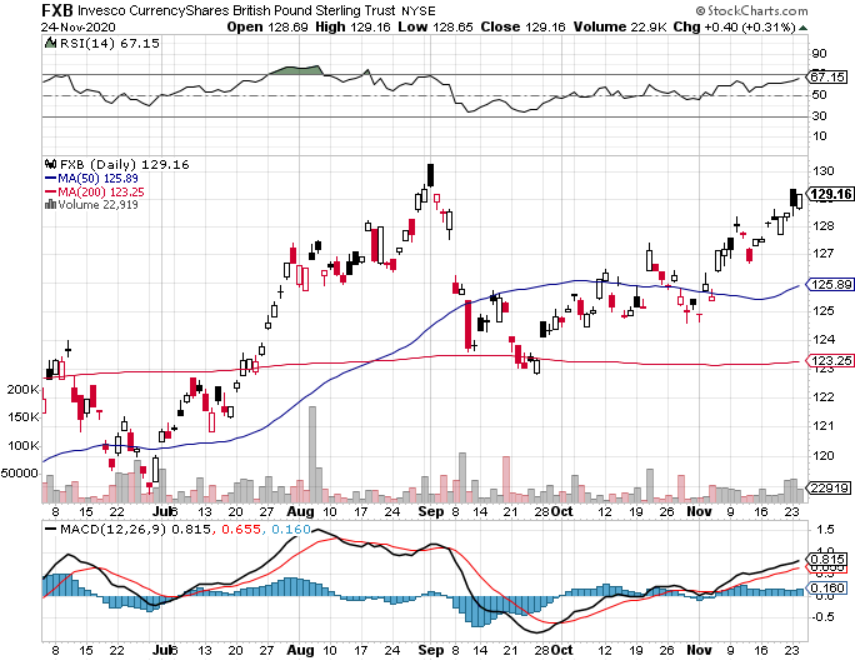 Australian Dollar (FXA)- The Global Recovery Playtook profits on long 8/$67-$69 call spread
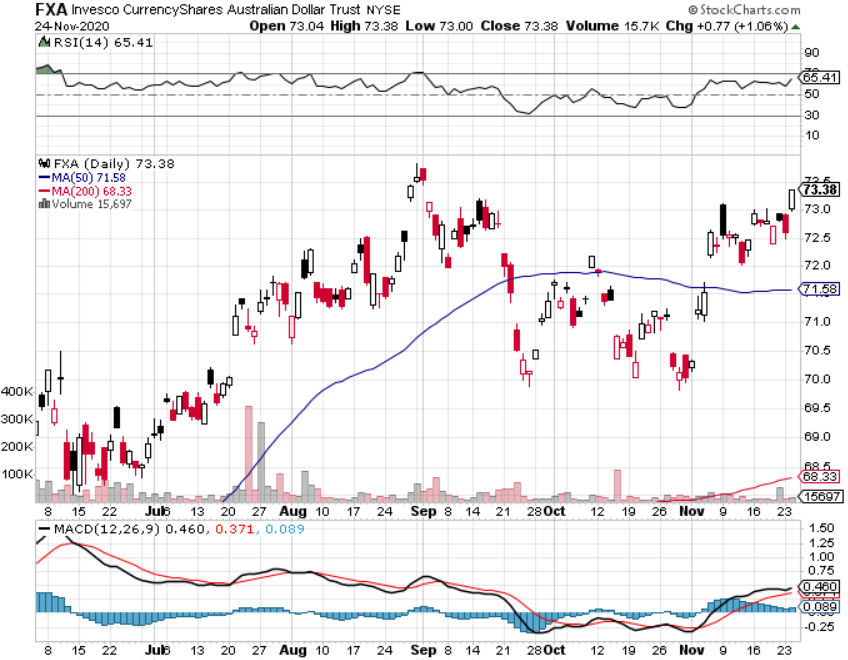 Emerging Market Currencies (CEW)
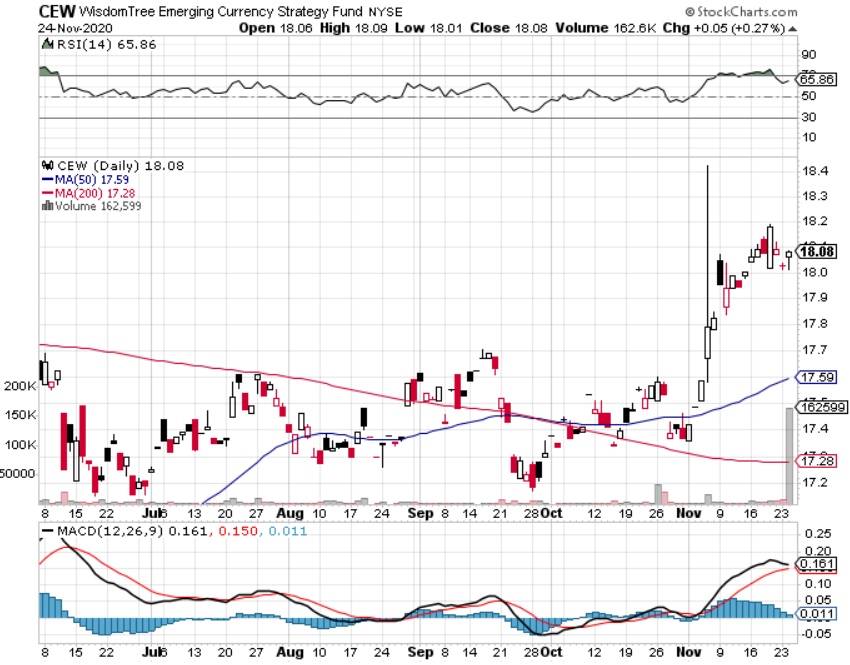 Chinese Yuan- (CYB)-
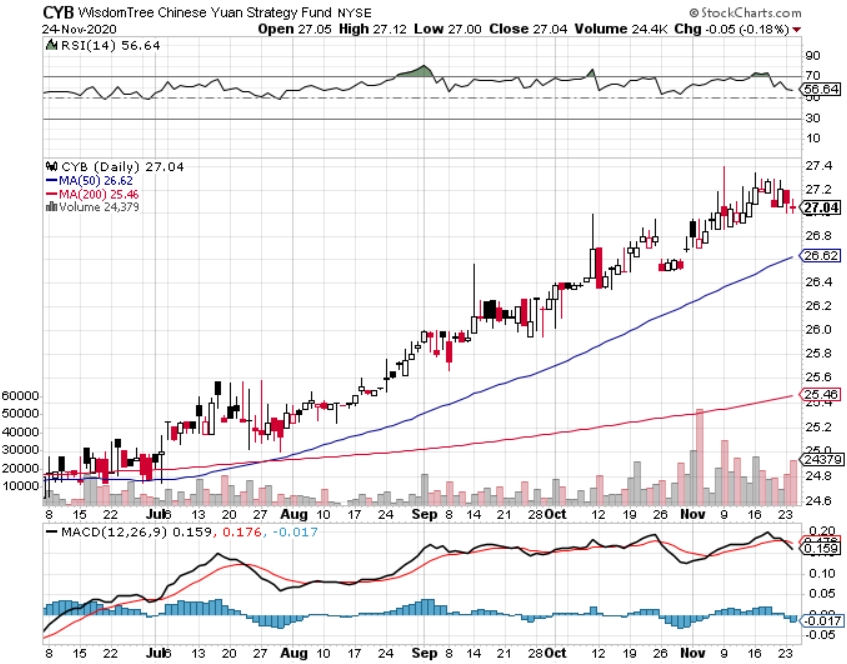 Bitcoin- Rallying on Extended QE
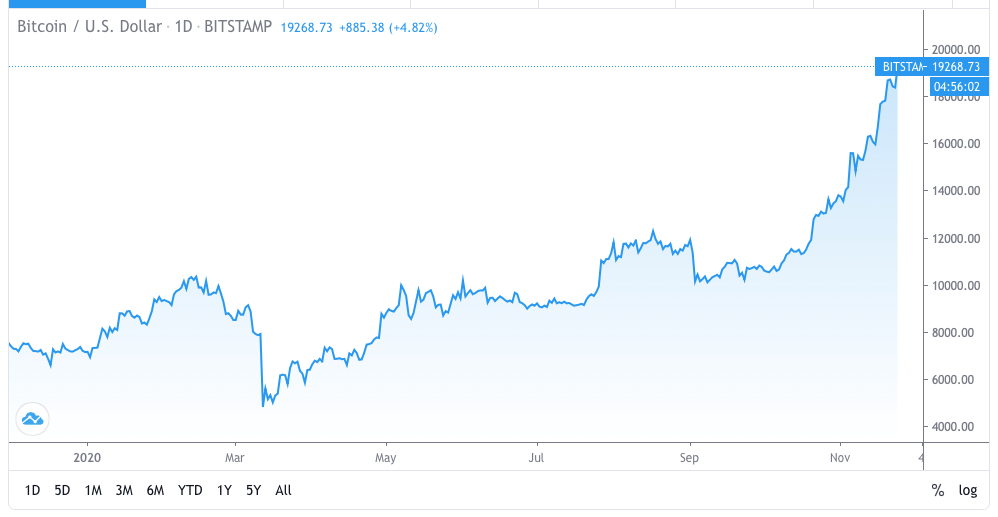 Energy – Dollar Boost
*Oil rallies big on weak dollar*Cushing is Full, with 53 million barrels of Texas tea overflowing storage in Oklahoma, so another oil price crash may be imminent.*Reviving global economy means greater demand for Texas tea, but any rally will be short term*Global commodity boom is also dragging oil up*Saudi production increase will cap any oil rally….forever*Much of lost demand is permanent as US economy restructures to a less transportation-oriented economy.*Avoid all energy plays like the plague, could drop by half in the coming recession
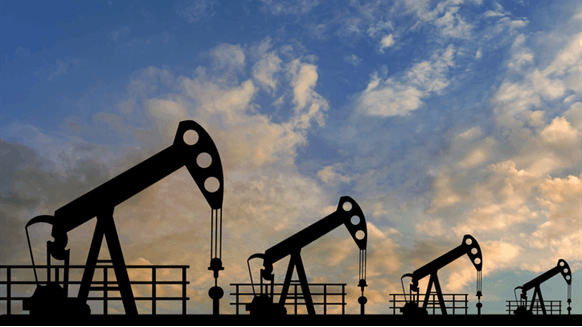 Oil-($WTIC)
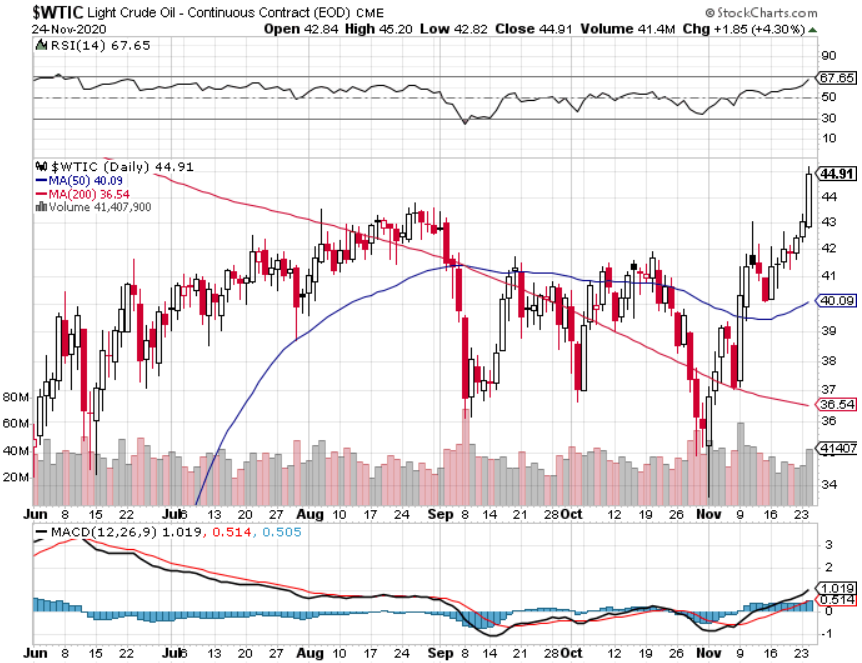 United States Oil Fund (USO)long 10/$9.50-$10 Vertical bull call spread
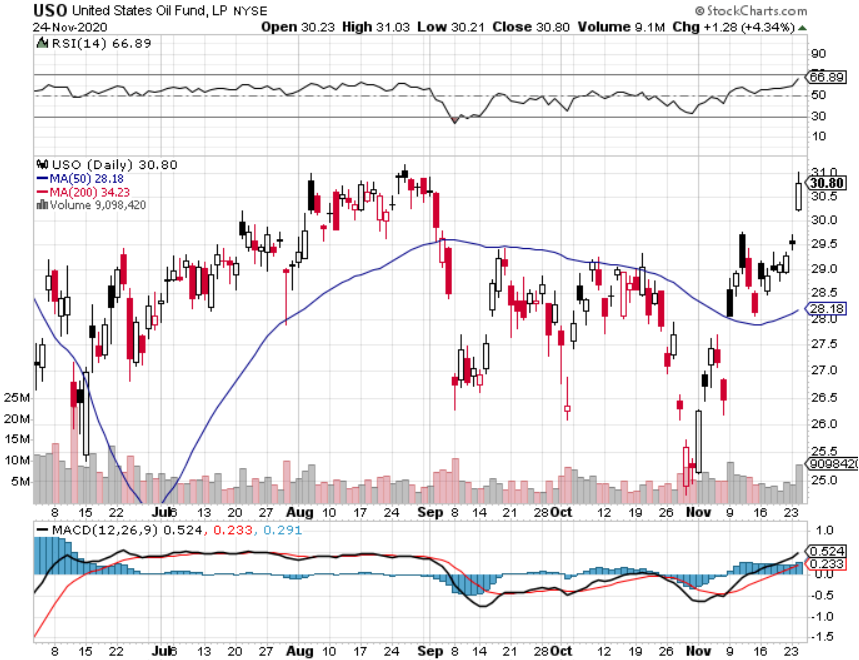 Energy Select Sector SPDR (XLE)-No Performance!(XOM), (CVX), (SLB), (KMI), (EOG), (COP)
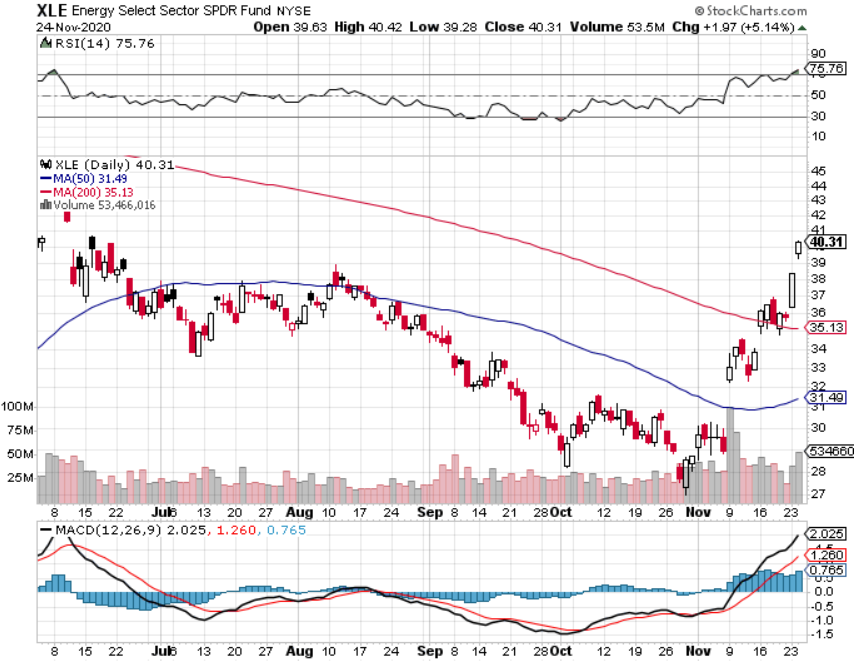 Halliburton (HAL)-
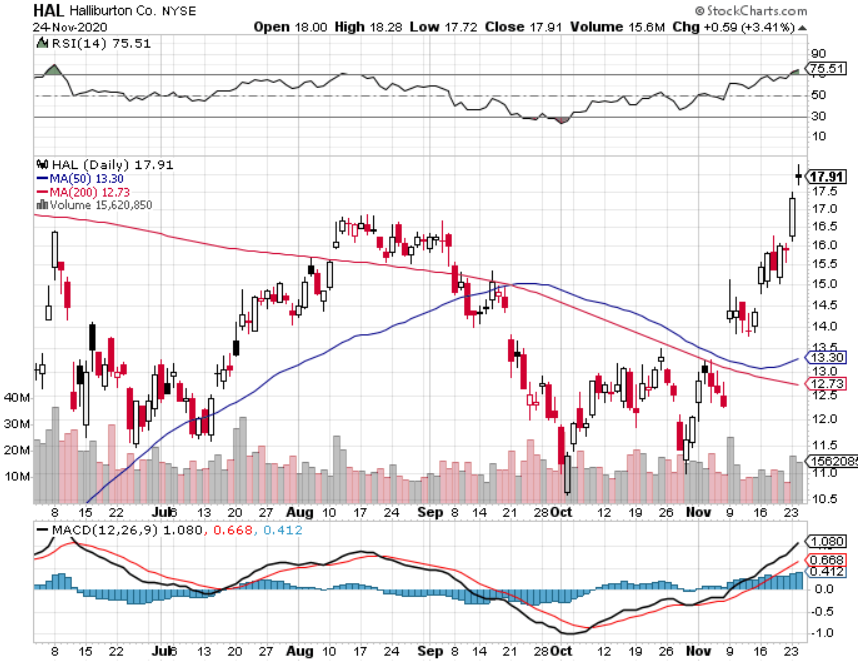 Natural Gas (UNG) -
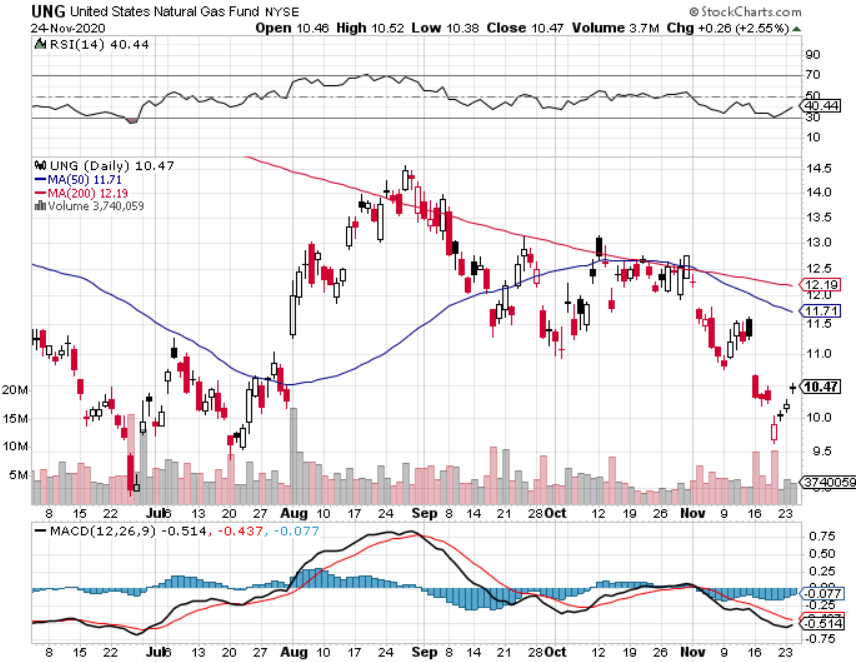 Precious Metals – Bitcoin Bite
*Bitcoin surge is pulling cash out of precious metals*However, any declines will be temporary and QE demand continues*The long-term bull trend still lives*Traders are shifting to Silver as an economic, industrial plays*Near zero interest rates andCollapsing US dollar is another gold & silver incentive*Copper finally sees new multiyear highs onrecovering Chinese economy*Bottom Line: buy this dip ingold and precious metals
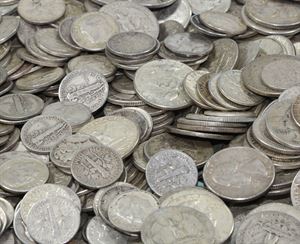 Gold (GLD)- Short Term downtrendtook profits on long 9/$171-$174 call spreadtook profits on long 8/$169-$172 call spread took profits on long 7/$157-$160 call spread
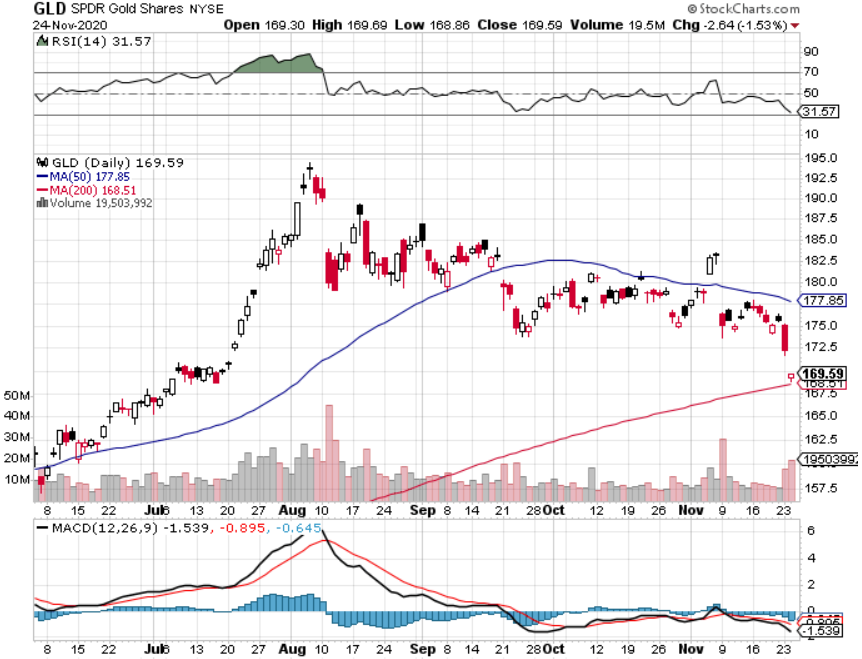 Market Vectors Gold Miners ETF- (GDX) –
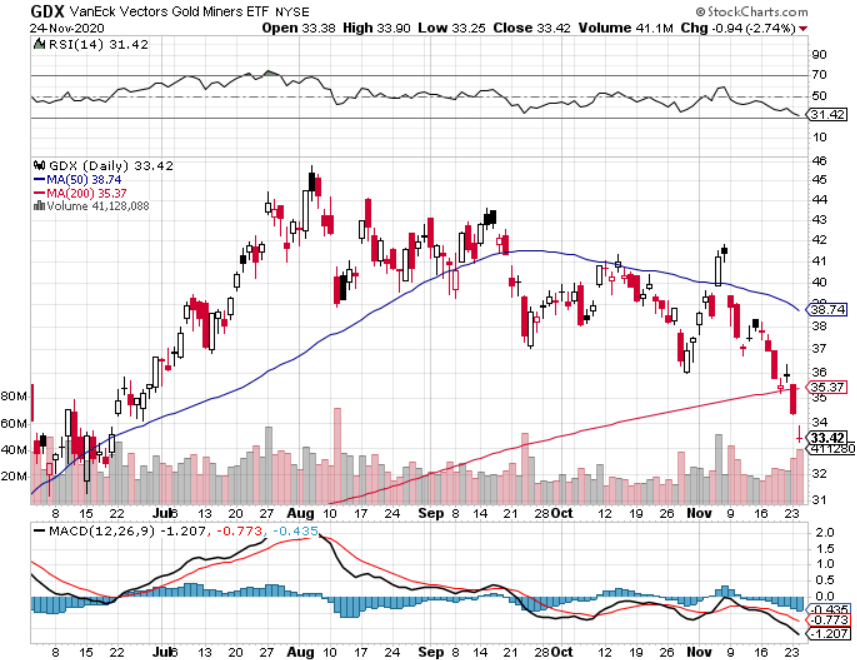 Barrick Gold (GOLD)took profits on long 11/$22-$24 call spread
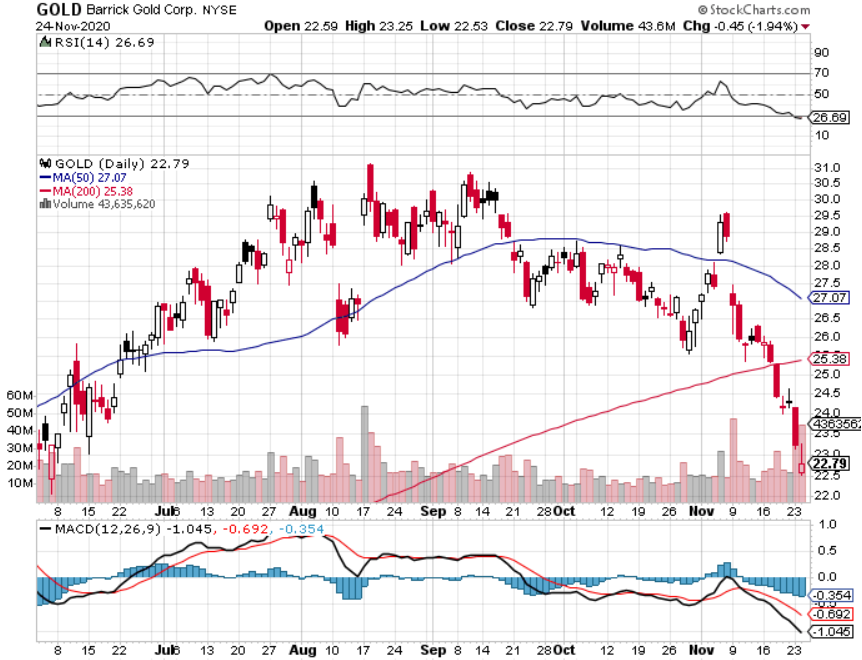 Newmont Mining- (NEM)-
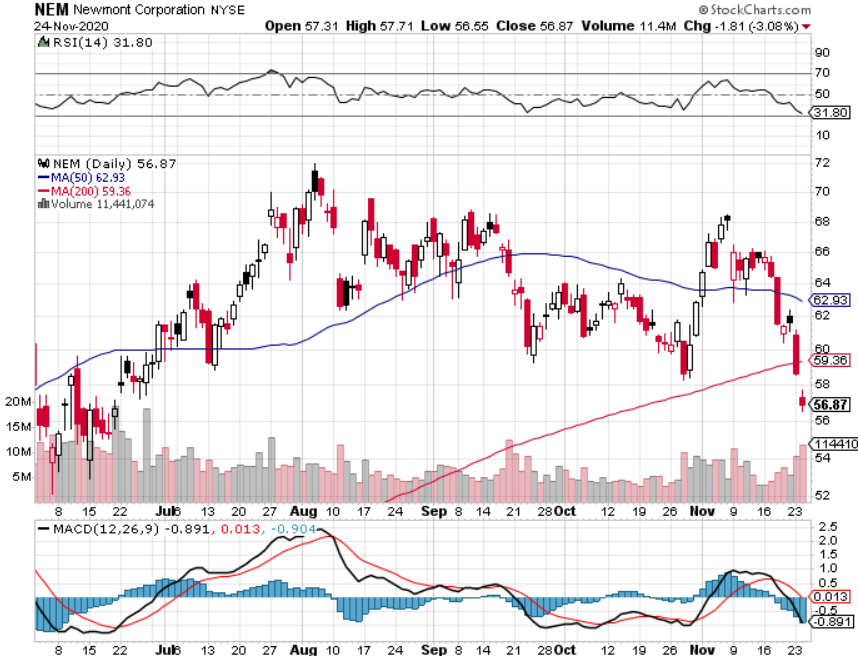 Silver- (SLV)-took profits on long 11/$19-$20 call spread
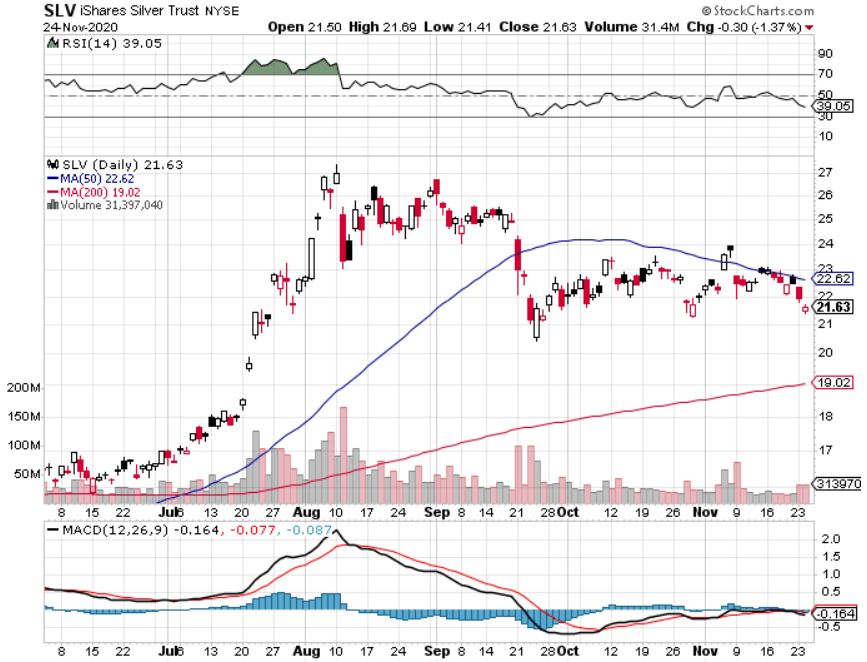 Silver Miners - (SIL)-
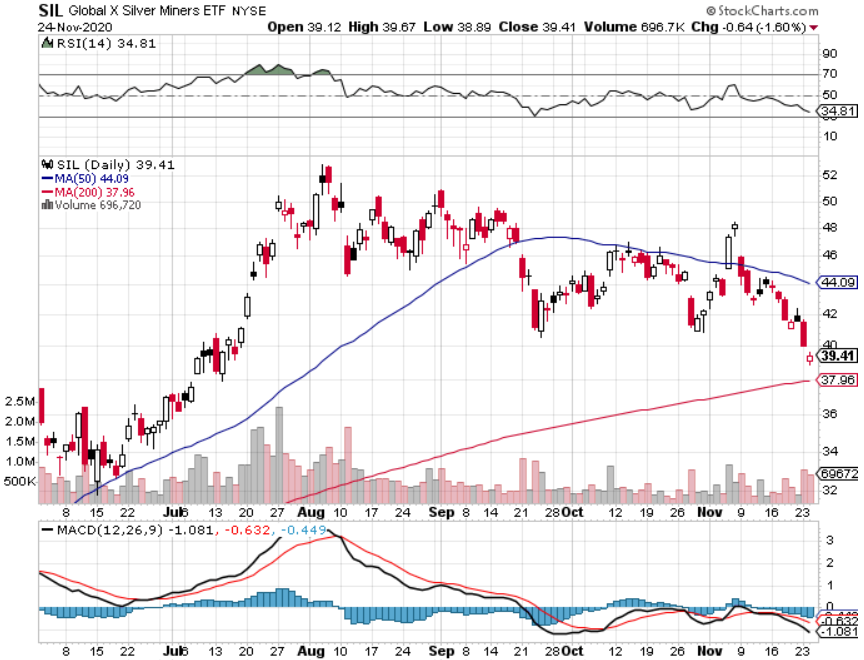 Wheaton Precious Metals - (WPM)-
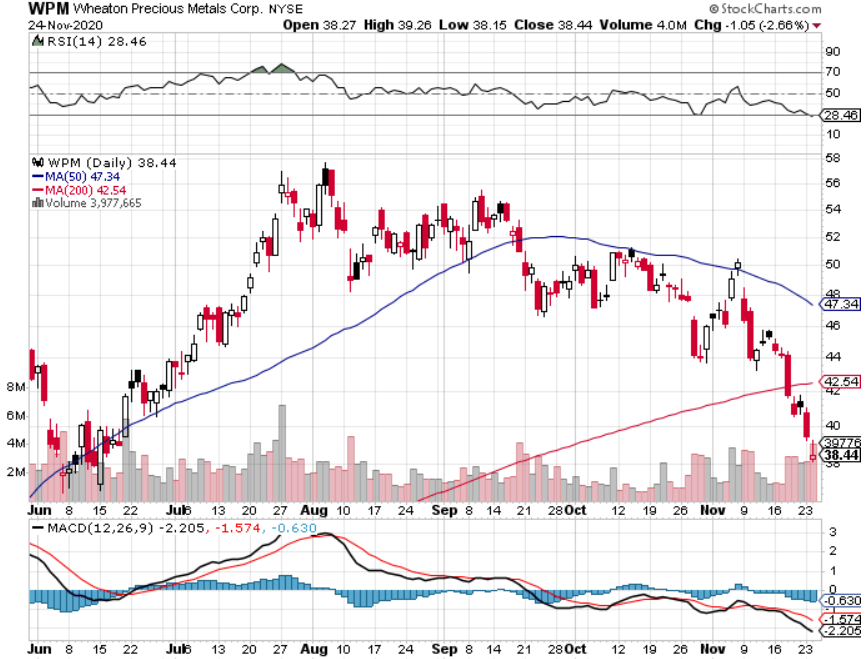 Copper (COPX)-Finally a break
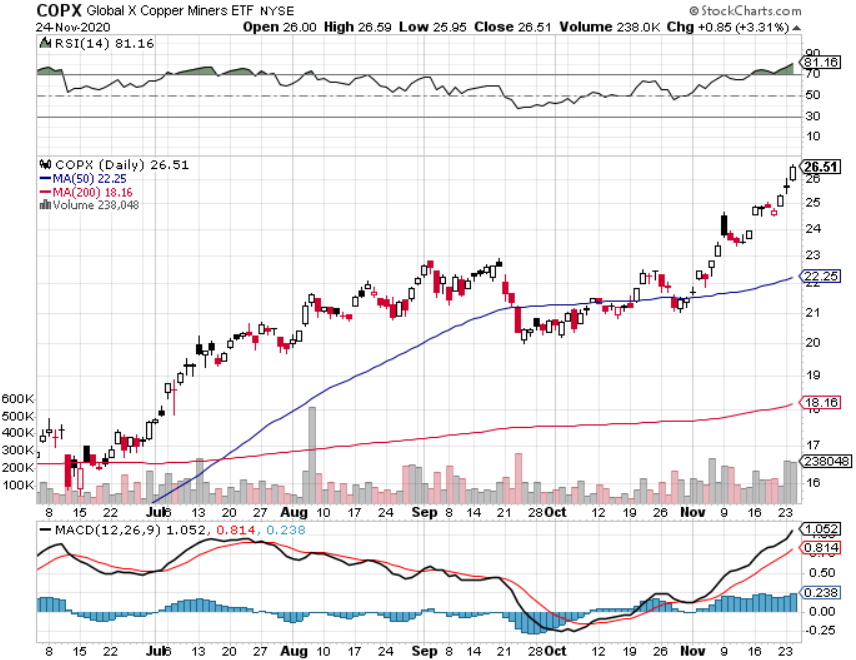 Freeport McMoRan (FCX)-World’s Largest Copper Producertook profits on long 4/$10-$11 call spreadtook profits on short 4/$114 calls
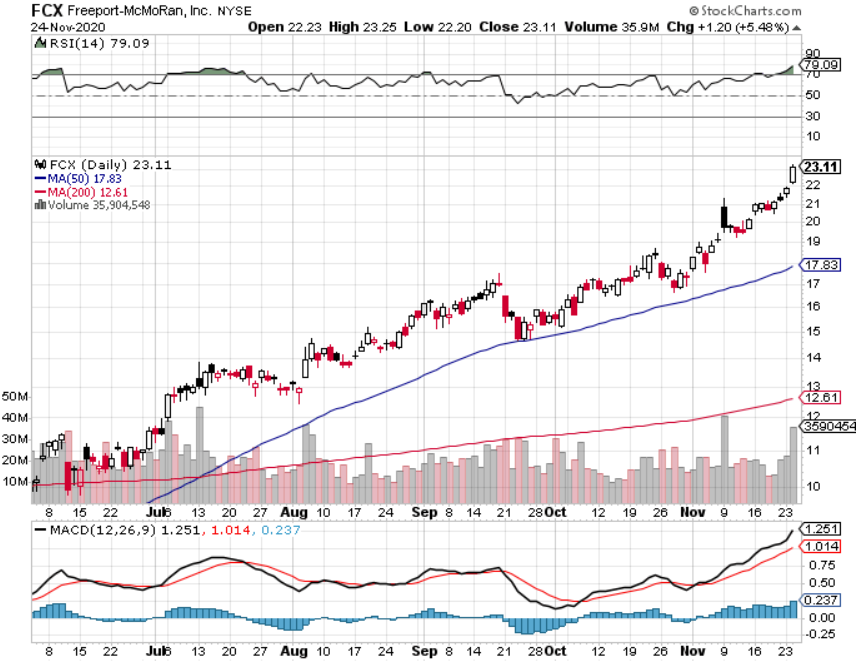 Real Estate – The Bubble Continues
*Existing Homes Sales hit 14 year high, up 4.3%, up a spectacular 26.6% YOY*Inventories shrink to record low of 2.5 months, so Housing Starts are through the roof*Median Home Price soars by 15.5% YOY to $313,000, a new all time high*“Urban flight” will continue for years, cities down, suburbs up*Million dollar plus homes selling at double year ago rate*Which vacation destination resort is seeing the highest growth in sales? Good old Incline Village, NV, up 87% YOY *Housing prices are still exploding to theupside with S&P Case Shiller Rose 6.2% in September , biggest spike in six year
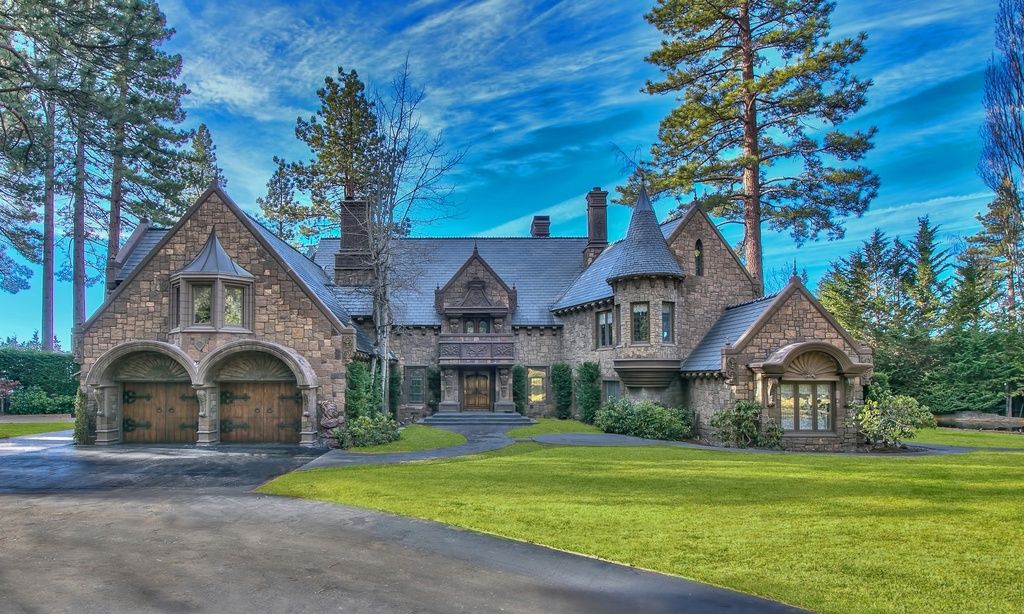 September Corelogic S&P Case Shiller Home Price IndexPhoenix (11.4%), Seattle (10.1%), San Diego (9.5%) showing biggest gains
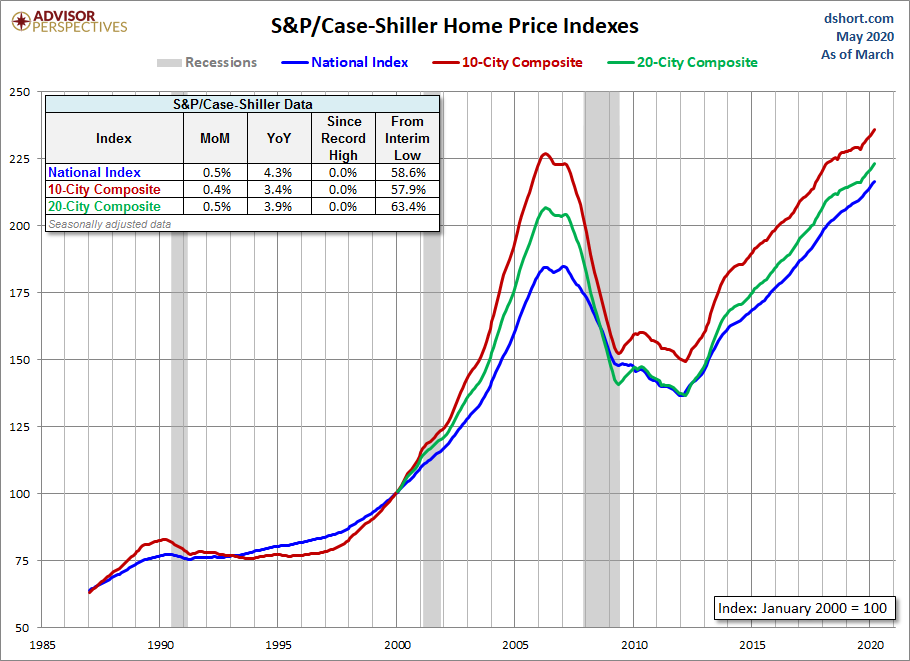 Tradingeconomics.com
Simon Property Group (SPG)- Mall REITA Huge Vaccine Play
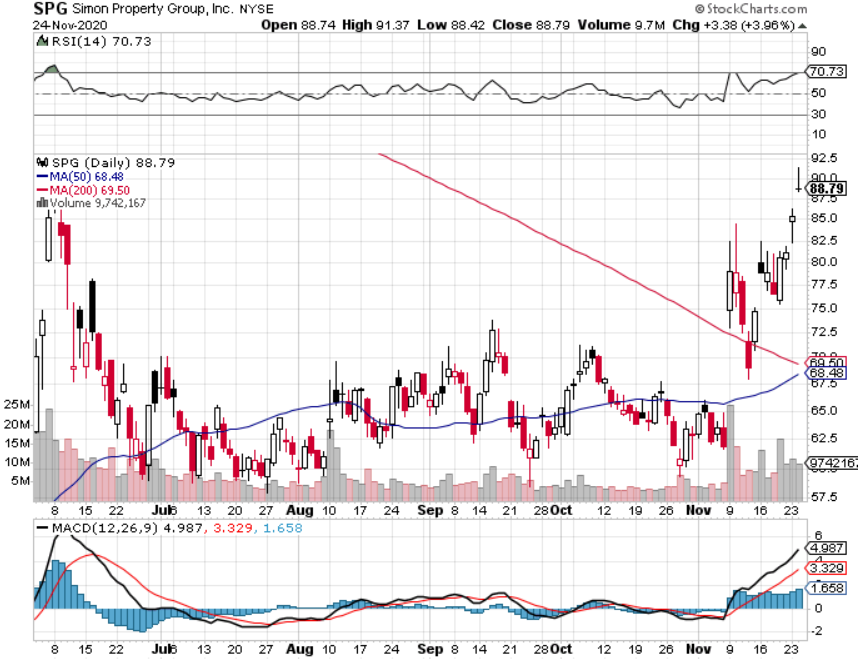 Crown Castle International (CCI) – 3.40% yielding cell phone Tower REIT
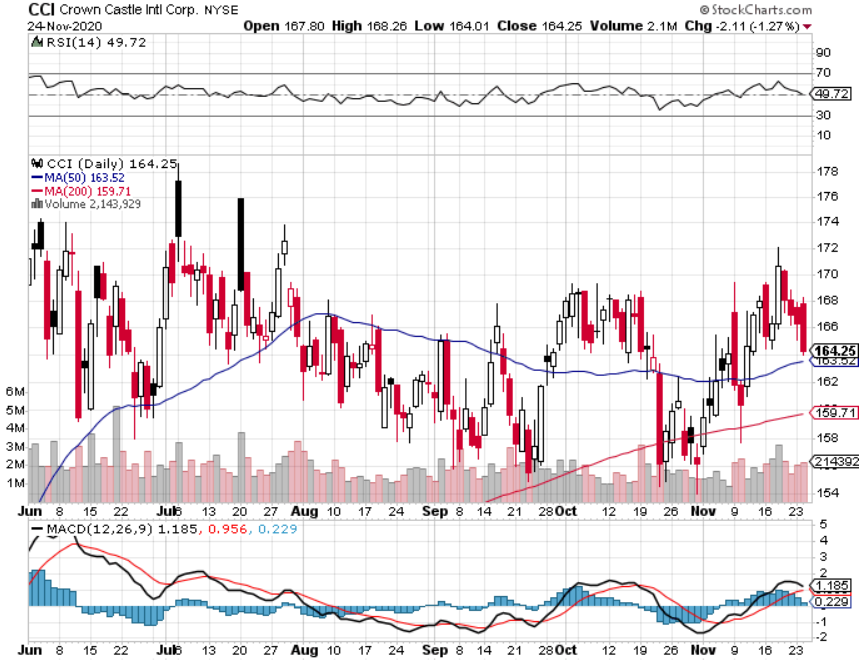 US Home Construction Index (ITB)(DHI), (LEN), (PHM), (TOL), (NVR)
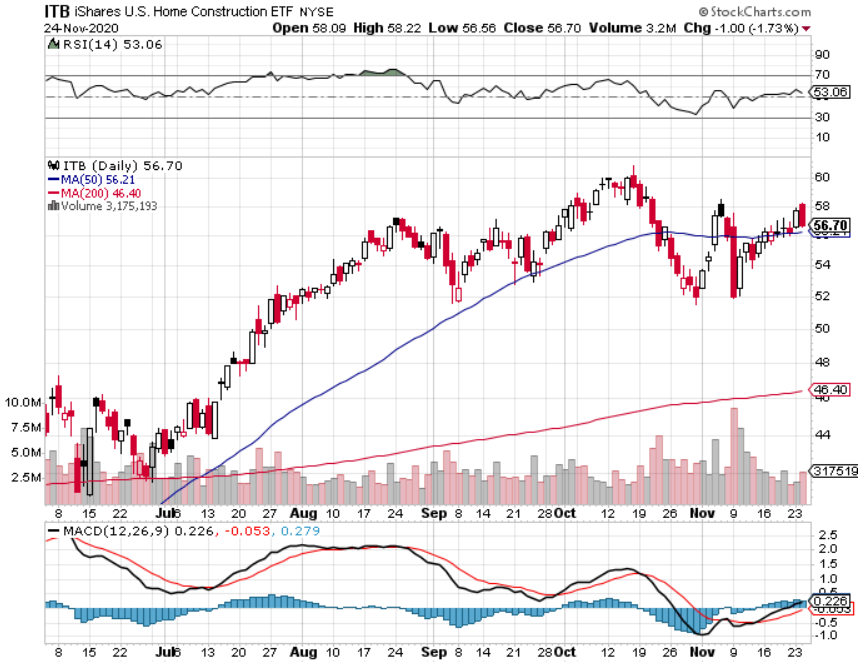 Trade Sheet-So What Do We Do About All This?
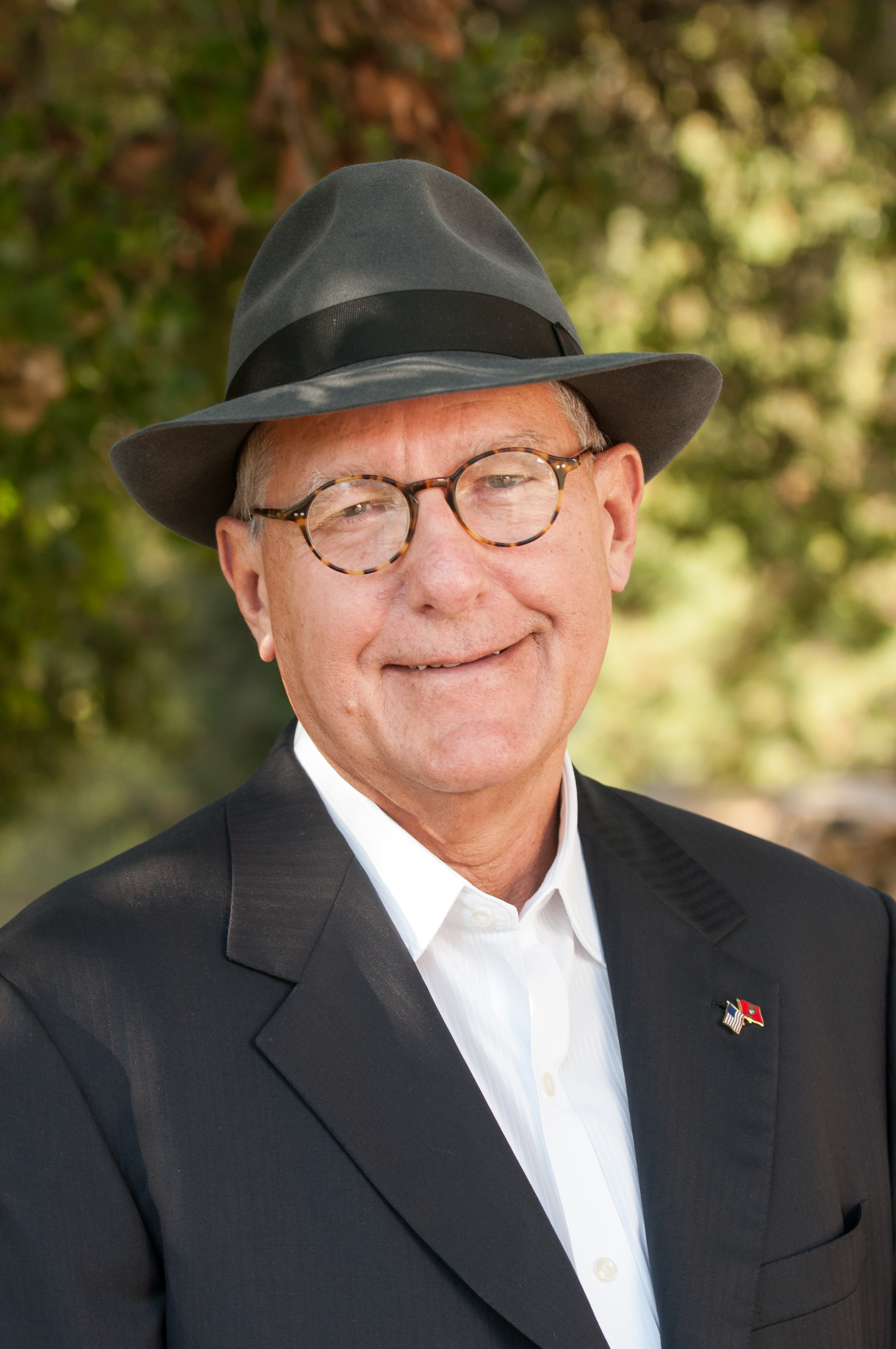 *Stocks – buy dips aggressively*Bonds – sell rallies aggressively*Commodities-buy dips*Currencies- sell US dollar rallies*Precious Metals – buy dips*Energy – stand aside*Volatility - sell short over $40*Real estate – buy dips
Next Strategy Webinar12:00 EST Wednesday, December 9, from Lake Tahoe, NVLast webinar of 2020!email me questions at support@madhedgefundtrader.com
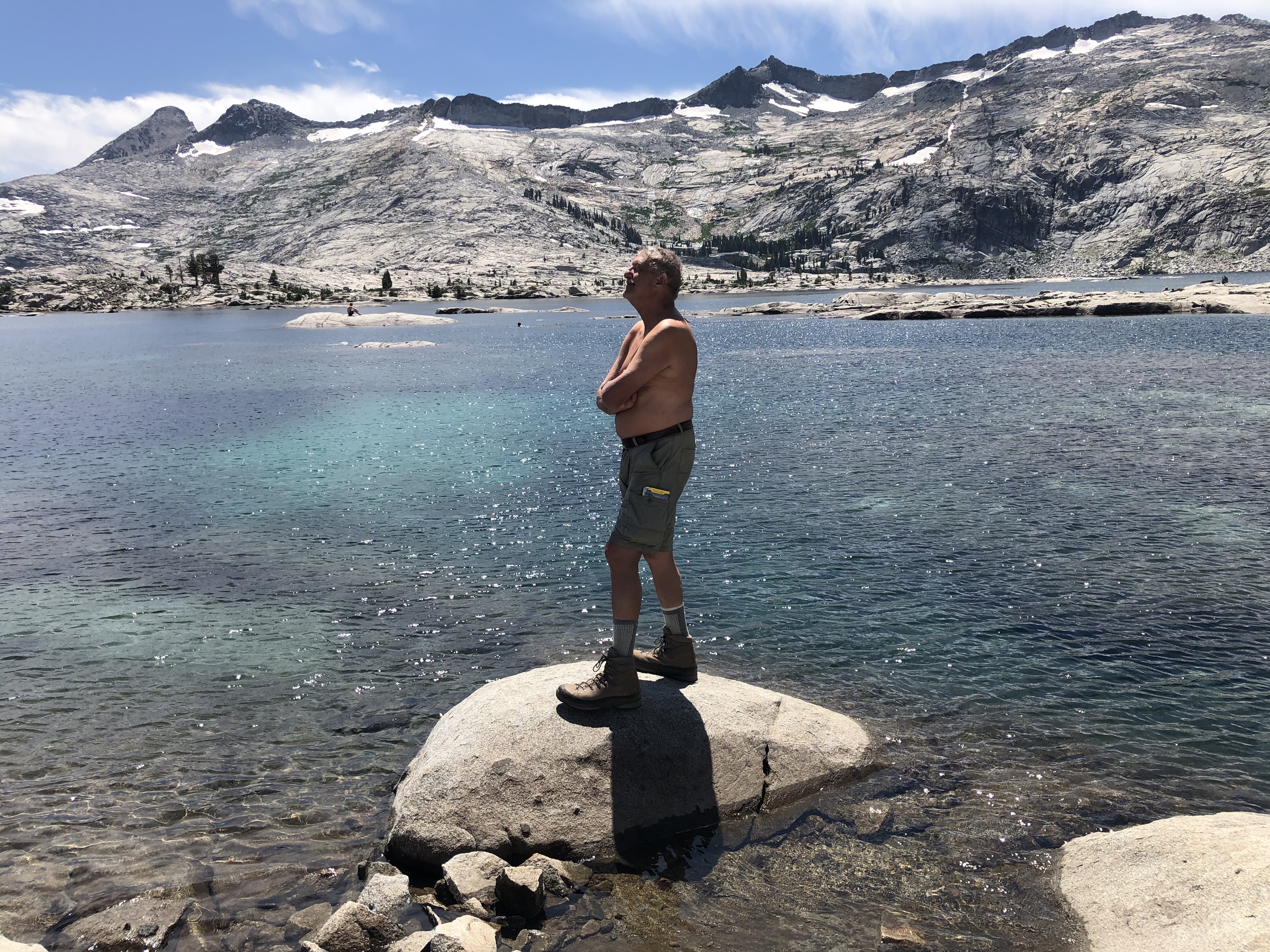 Good Luck and Good Trading!